«Новороссийский колледж строительства и экономики»  (ГАПОУ КК «НКСЭ»)
Дисциплина: «Общая и неорганическая химия»
Лабораторная работа № 3 
«Свойства металлов. Окислительные свойства перманганата калия в различных средах»
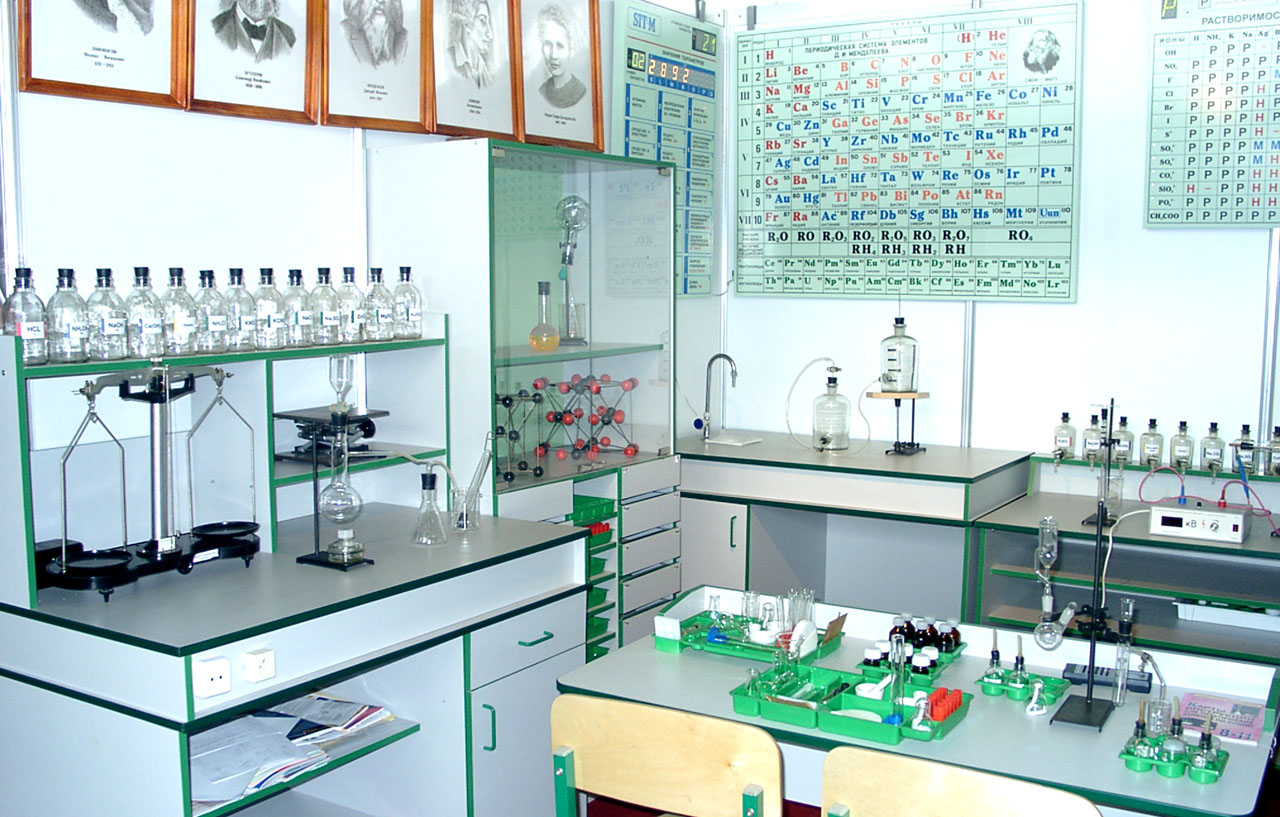 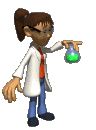 2023 г.
Материал подготовлен кандидатом технических наук Кузьминой Ириной Викторовной
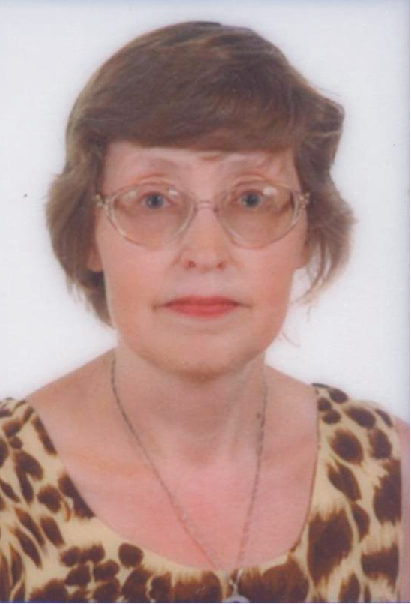 Я, Кузьмина Ирина Викторовна, кандидат технических наук с большим опытом преподавания в высшей школе, НКСЭ и на подготовительных курсах. Много знаю, люблю свой предмет, обобщила полезную для Вас информацию по дисциплинам «Химия» и «Естествознание».
Инструкция по использованию
 интерфейса
Вернуться к содержанию
Переход к тому действию, о котором гласит надпись, выделенная вишневым или желтым цветом
Справочная таблица
Вернемся к …
Esc
Для выхода из программы нажмите «Esc» на клавиатуре
Кнопки для перемещения вперед и назад по материалу занятий
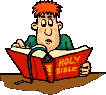 Содержание
Инструкция по использованию интерфейса
Лабораторная работа № 3 «Свойства металлов. Окислительные свойства перманганата калия в различных средах».
Материал для подготовки к опросу. Использованные источники.
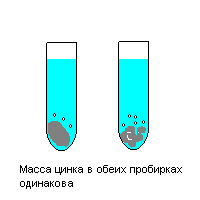 Лабораторная работа № 3 «Свойства металлов. Окислительные свойства перманганата калия в различных средах»
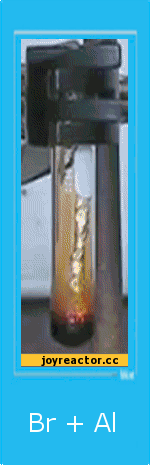 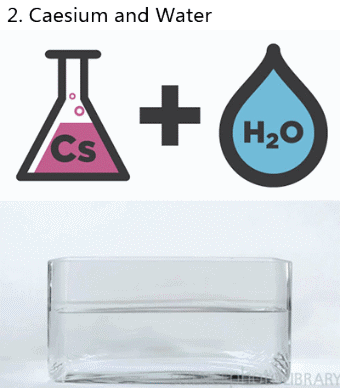 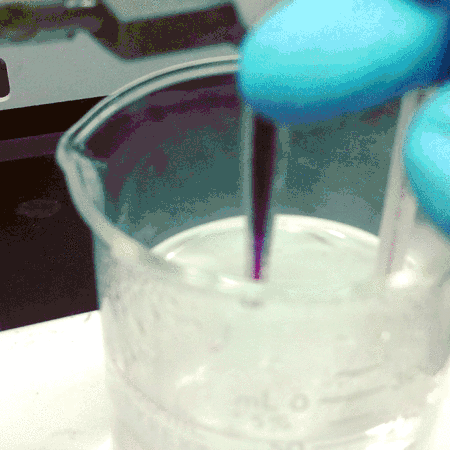 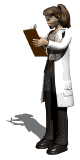 Цель – закрепить полученные знания о химических свойствах металлов  и окислительных свойствах перманганата калия в различных средах.
Приборы и реактивы: химическая посуда, свинец, алюминий, железо (или другие металлы), H2SO4, HCl, CuSO4, FeCl3, KMnO4, Na2SO3, NaОН, H2O.
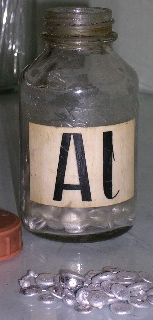 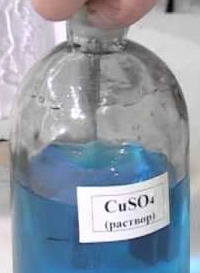 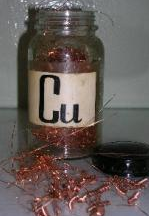 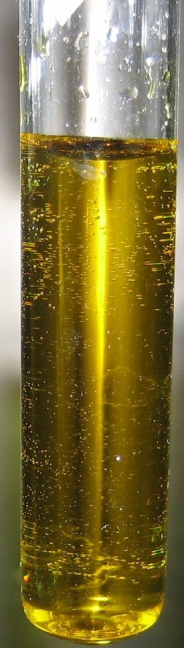 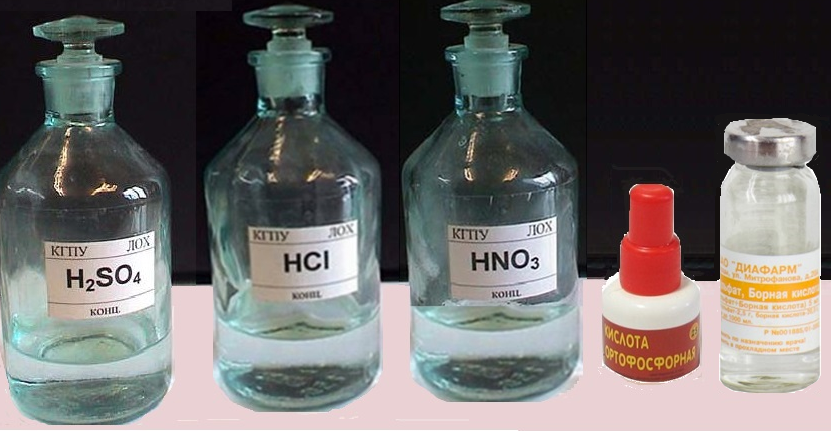 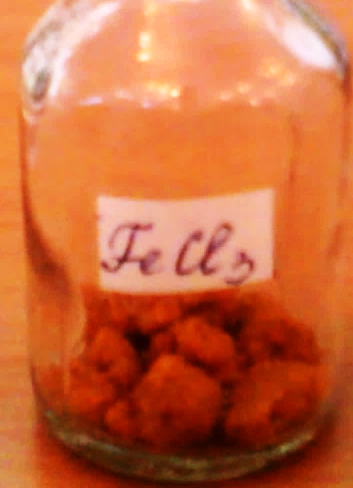 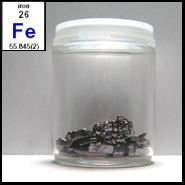 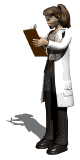 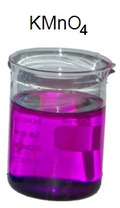 KMnO4
Опыт 1. Взаимодействие металлов с кислотами. Налейте в две пробирки немного разбавленной серной кислоты H2SO4. В одну из пробирок поместите кусочек (гранулу, проволоку, пластинку или стружку) цинка или алюминия, а в другую – железа, (гвоздь, пластинку или стружку). Обратите внимание на активность выделения газа.
Нагрейте пробирки. Сделайте вывод о скорости протекания реакций (по активности выделения газа) при нагревании и при комнатной температуре.  
2Al0 + 3H+2SO4       Al+32(SO4)3   +   3H02
                        серная                 сульфат
                        кислота               алюминия
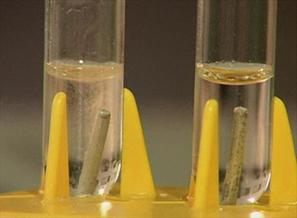 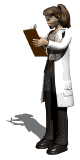 2Al0 + 3H+2SO4       Al+32(SO4)3   +   3H02
                        серная                 сульфат
                        кислота               алюминия
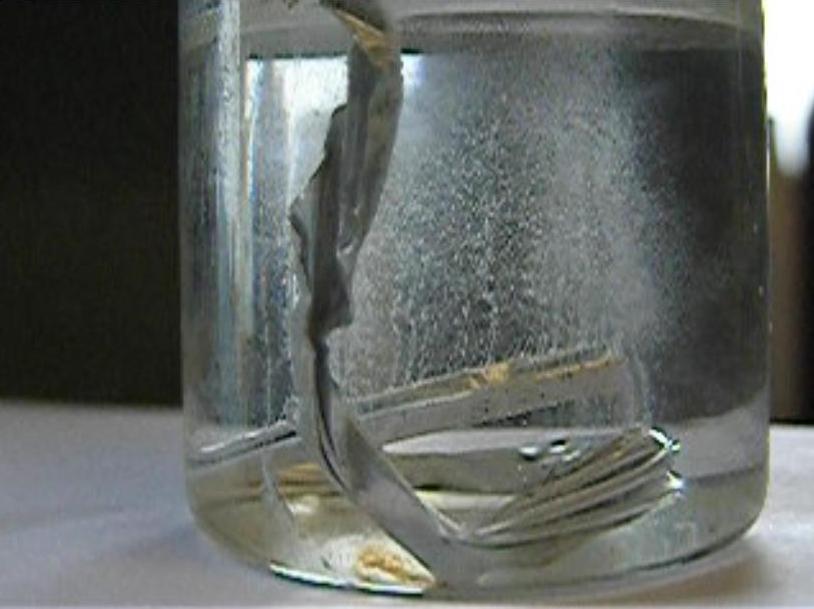 H2
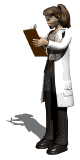 H2SO4
Al
Fe0   +     H+2SO4       Fe+2SO4   +   3H02
                                    серная             сульфат  
                        кислота            железа (II)
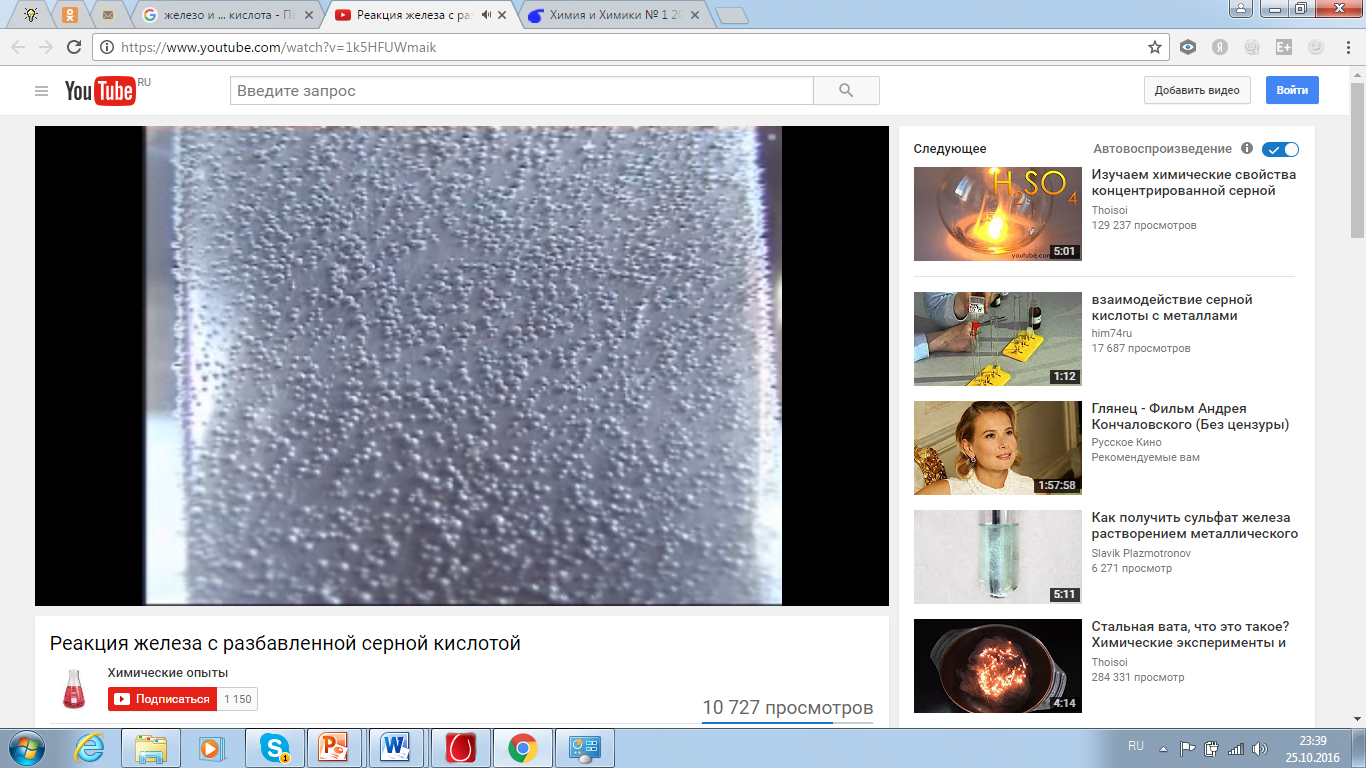 Fe
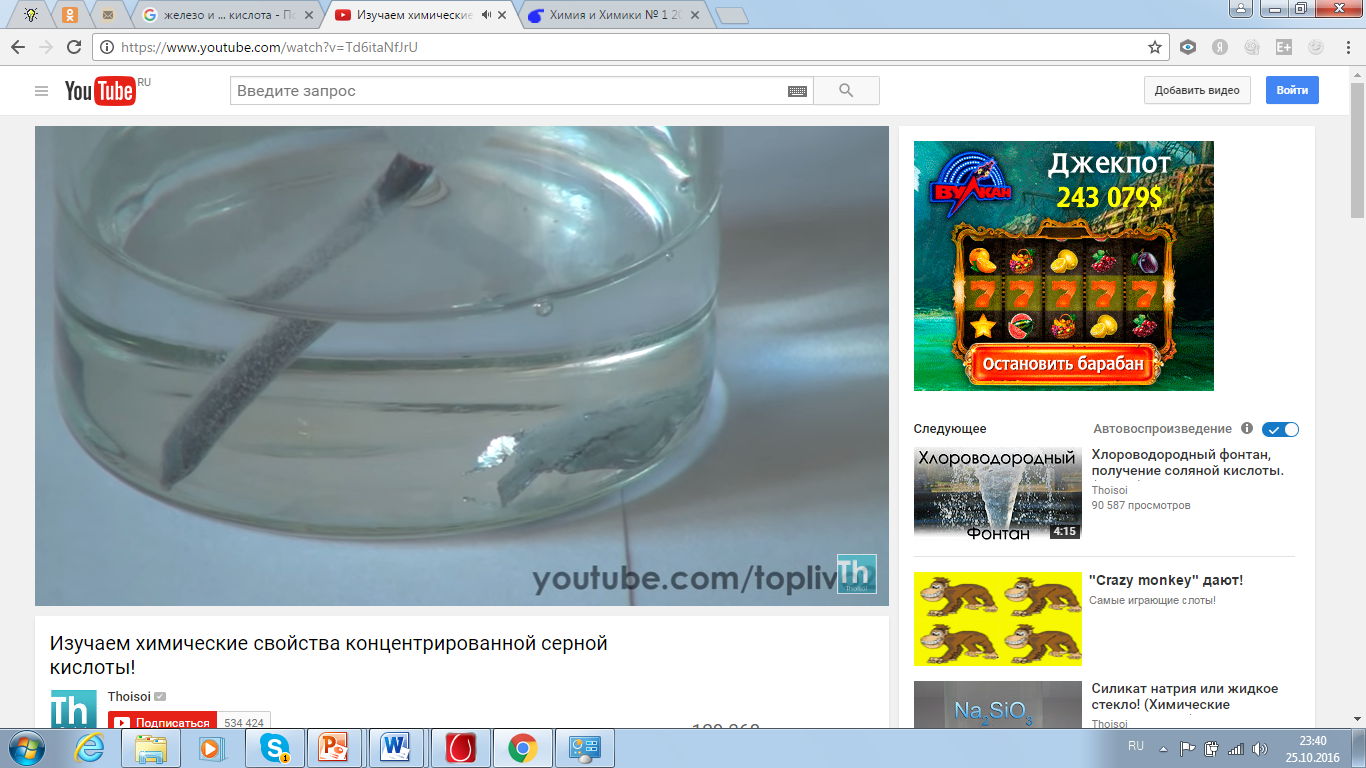 H2
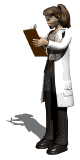 H2SO4
Наблюдаемый эффект: выделился газ (при нагревании интенсивность выделения газа больше, чем при комнатной температуре).
Признак реакции: выделение газа. 
Условие протекания реакции: добавление растворителя. 
Тип реакции: реакция замещения; протекает с изменением степени окисления, межмолекулярная; гетерогенная, необратимая реакция.
Вывод: при нагревании скорость реакции увеличилась.
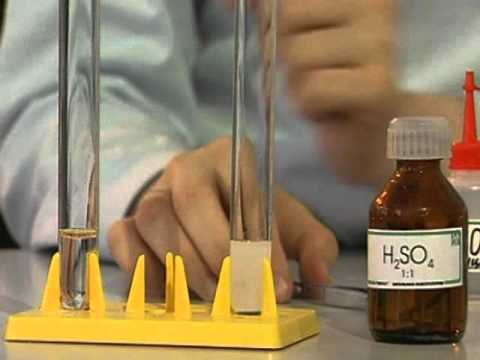 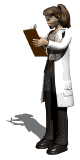 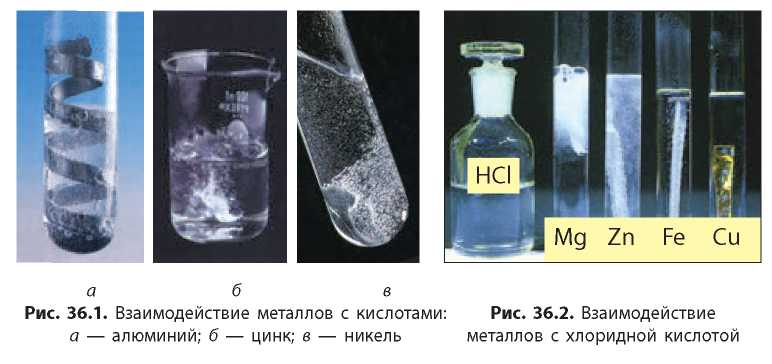 а                б                в
Взаимодействие металлов с кислотами: а – алюминий; 
б – цинк; в – никель
Взаимодействие металлов с соляной кислотой
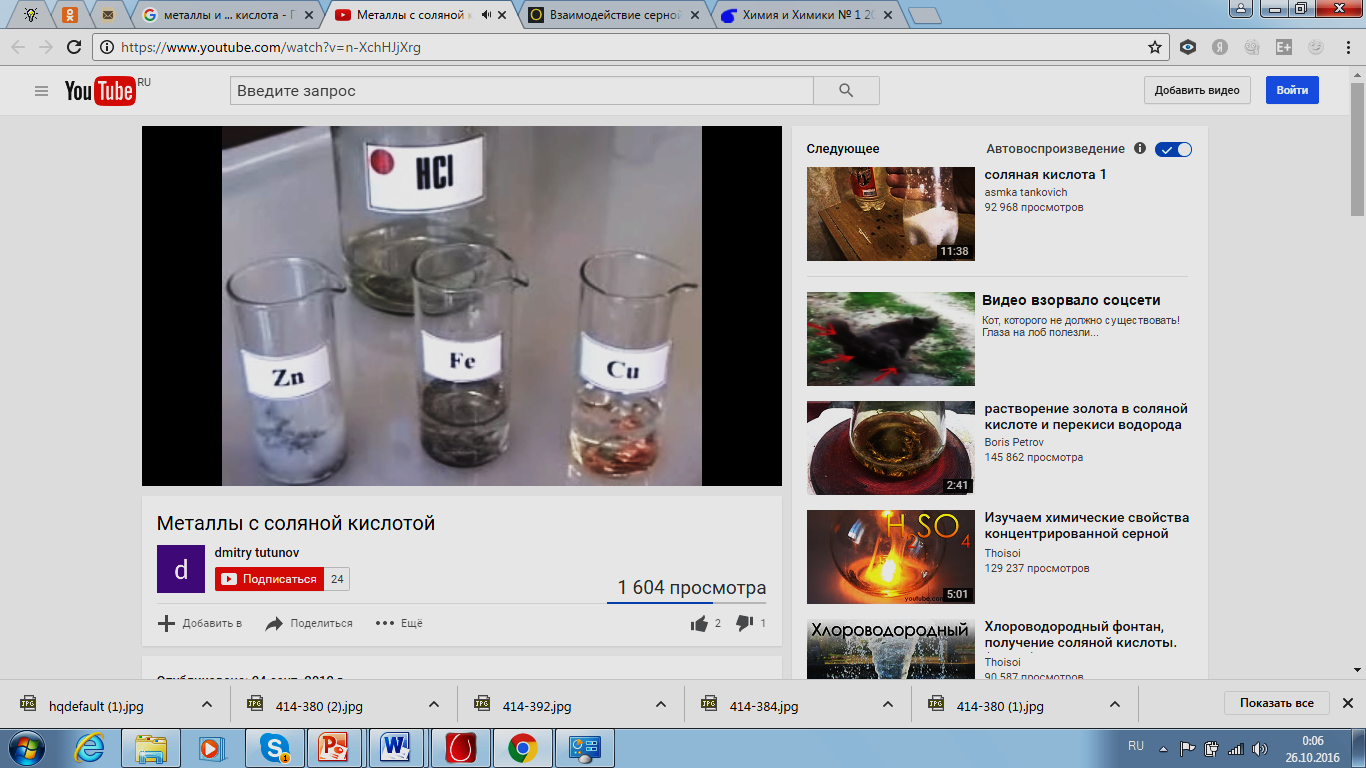 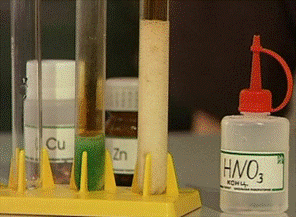 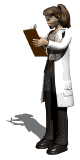 Вспомним: Более активные металлы вытесняют менее активные металлы из растворов их солей.

Опыт 2. Реакция замещения меди железом в растворе медного купороса. Налейте в пробирку немного раствора сульфата меди CuSO4, опустите в раствор железный гвоздь (пластинку или стружку). 
  Fe0   +     Cu+2SO4       Fe+2SO4   +  Cu0
                              сульфат           сульфат 
                               меди (II)          железа (II)
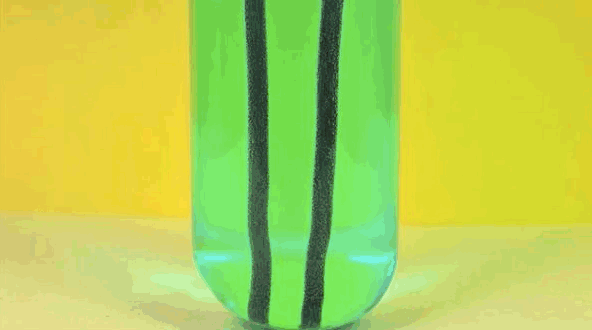 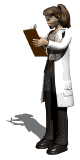 Fe0   +     Cu+2SO4       Fe+2SO4   +  Cu0
                              сульфат           сульфат 
                               меди (II)          железа (II)
Наблюдаемый эффект: на железе появилось красноватое покрытие.
Признак реакции: изменение цвета железа. 
Условие протекания реакции: добавление растворителя. 
Тип реакции: реакция замещения; протекает с изменением степени окисления, межмолекулярная; гетерогенная, необратимая реакция.
Вывод: железо в ряду активности (напряжений) металлов стоит левее меди, поэтому может вытеснить медь из раствора ее соли.
Опыт 3. Изучение возможности замещения железа медью в растворе хлорида железа. Налейте в пробирку немного раствора хлорида железа FeCl3 (или другую соль железа), опустите в раствор медь (пластинку, проволоку или стружку). 
  FeCl3   +     Cu       
                          хлорид                
                           железа (III)   
 
Наблюдаемый эффект: видимых изменений нет.
Вывод: железо в ряду активности (напряжений) металлов стоит левее меди, поэтому медь не может вытеснить железо из раствора его соли.
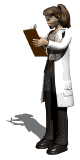 Опыт 4. Изучение взаимодействия брома и алюминия. В пробирку с жидким бромом помещаем кусочек алюминия. 
  2Al0 + 3Br20  2Al+3Br3– 
                                                  бромид                
                                                      алюминия
Наблюдаемый эффект: выделяется бурый газ (пары брома),  на дне пробирки яркие вспышки (горит алюминий).
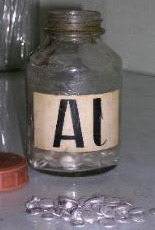 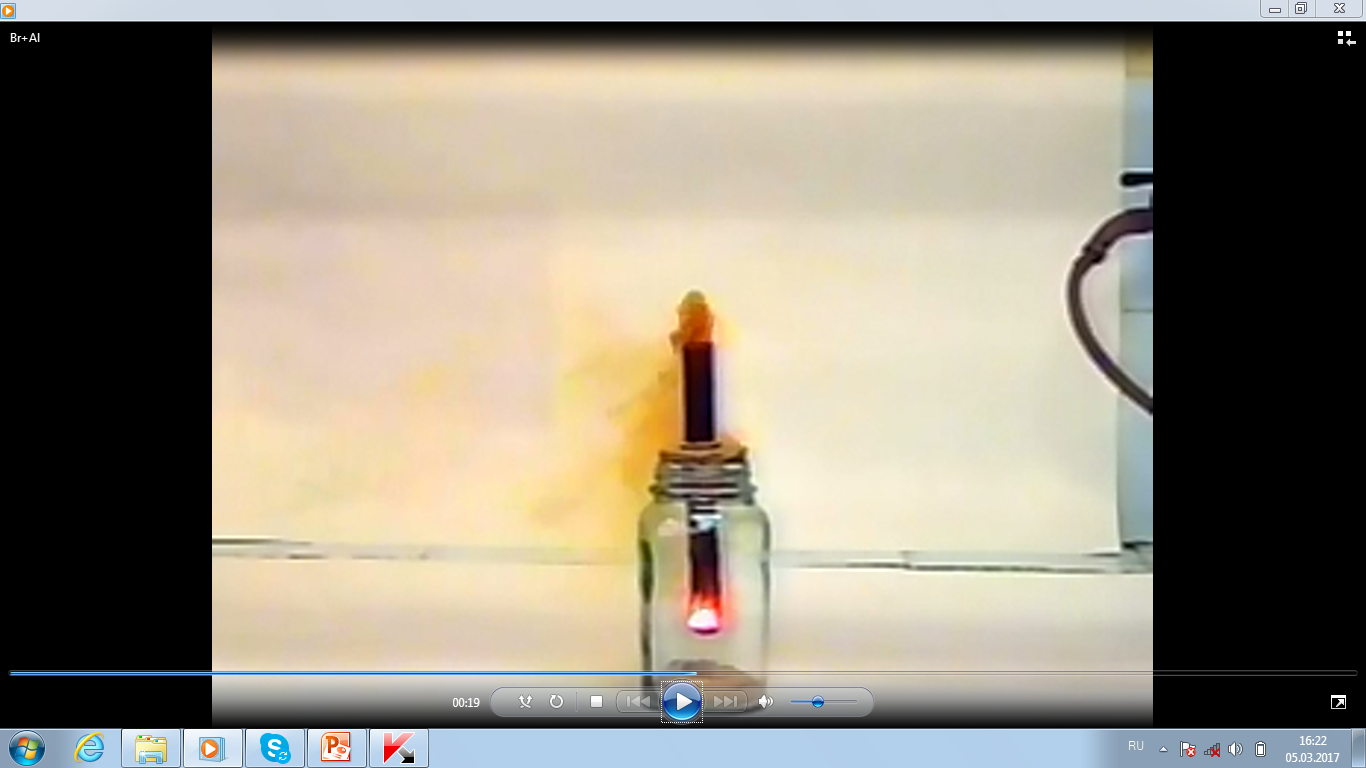 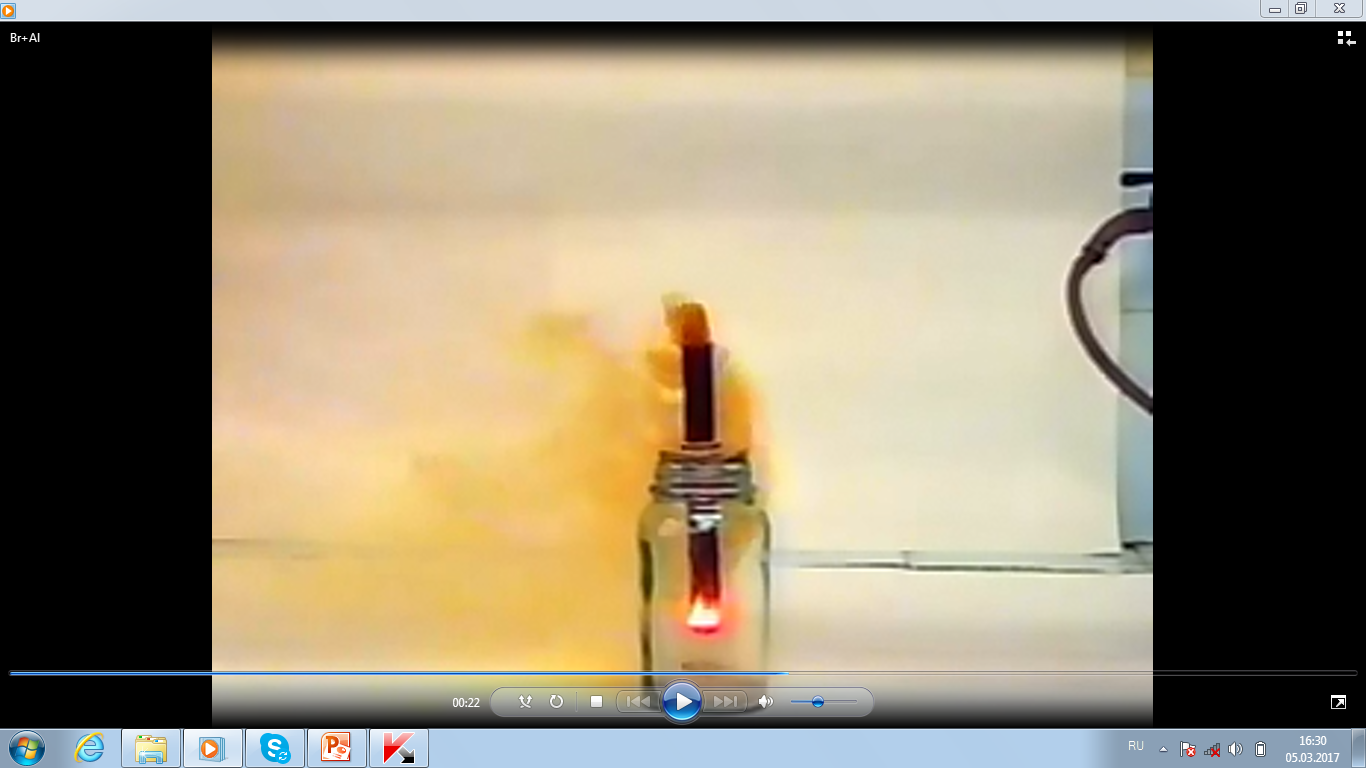 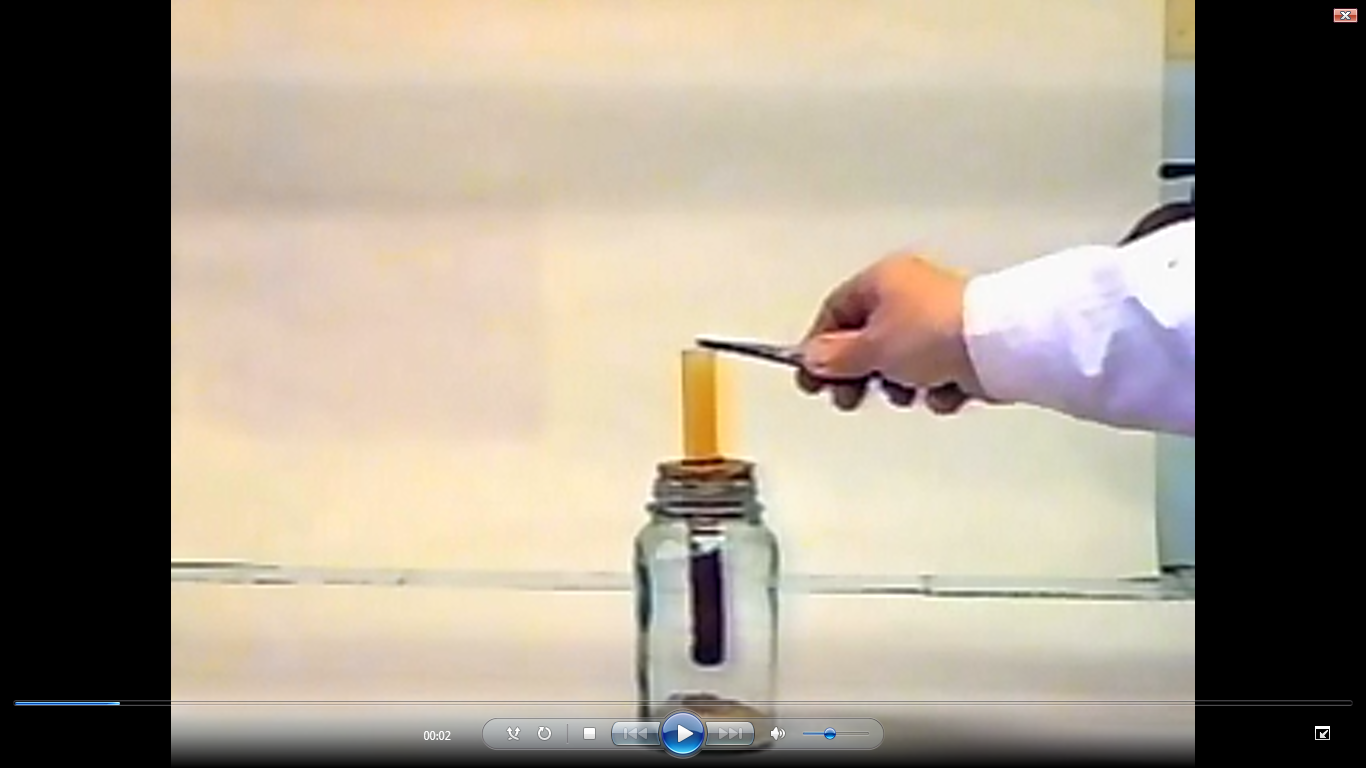 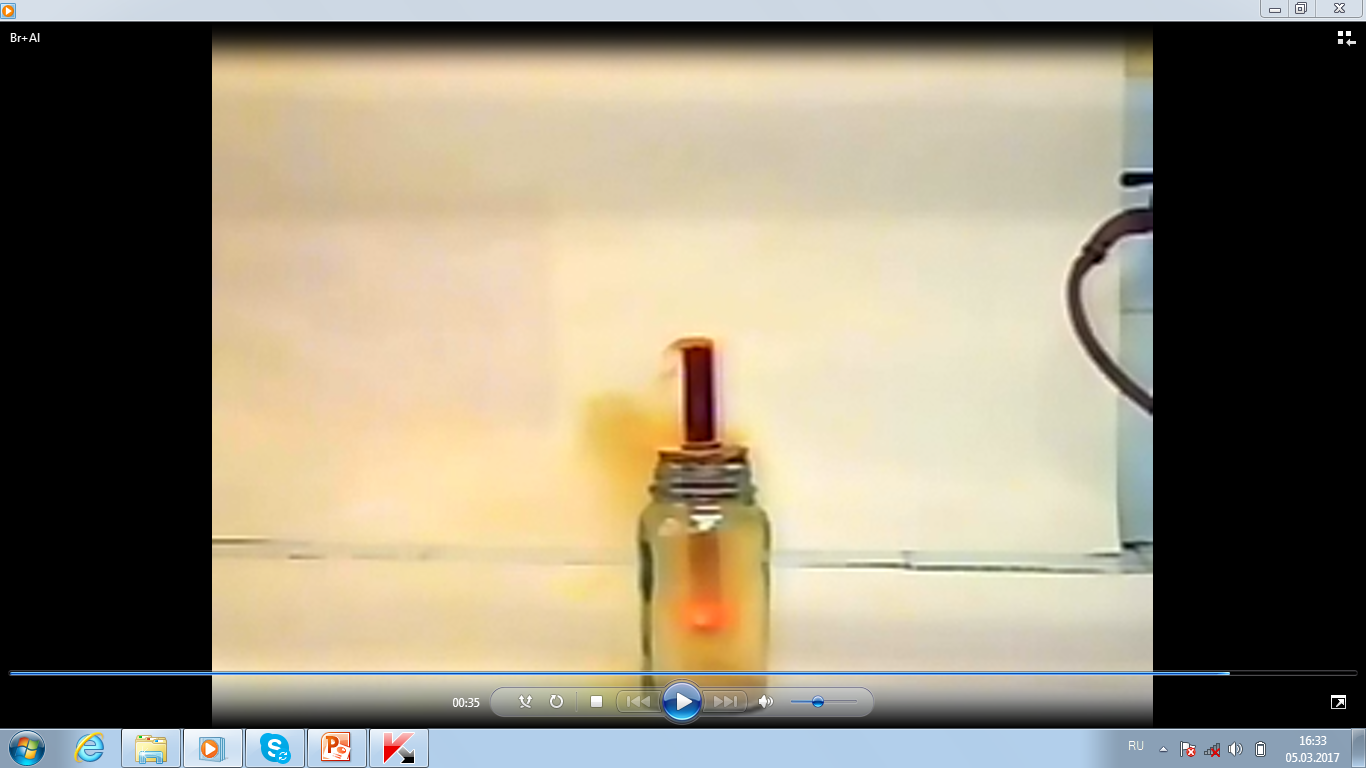 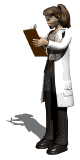 Признак реакции: выделение газа, появление вспышек. 
Условие протекания реакции: нормальные условия. 
Тип реакции: реакция соединения; протекает с изменением степени окисления, межмолекулярная; гетерогенная, необратимая реакция.
Вывод: алюминий и бром активно взаимодействуют между собой.
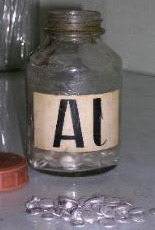 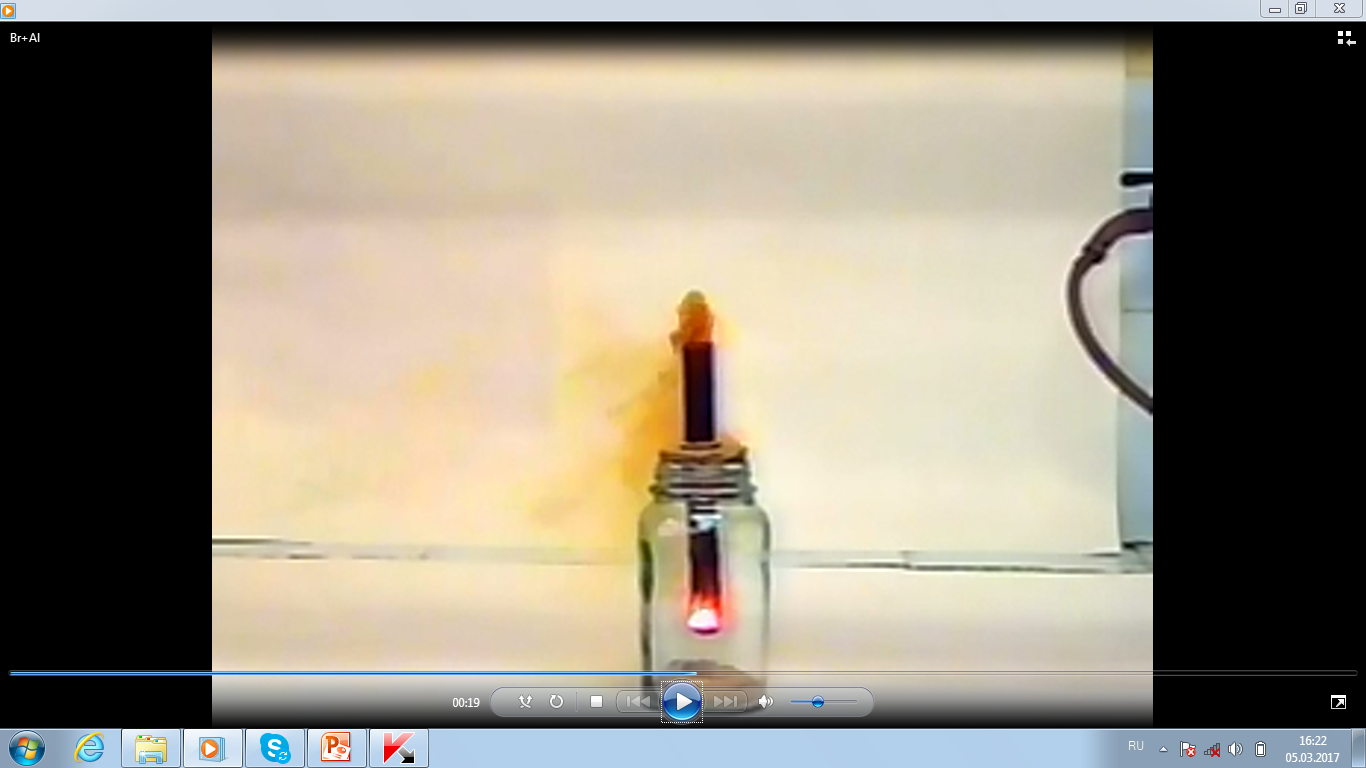 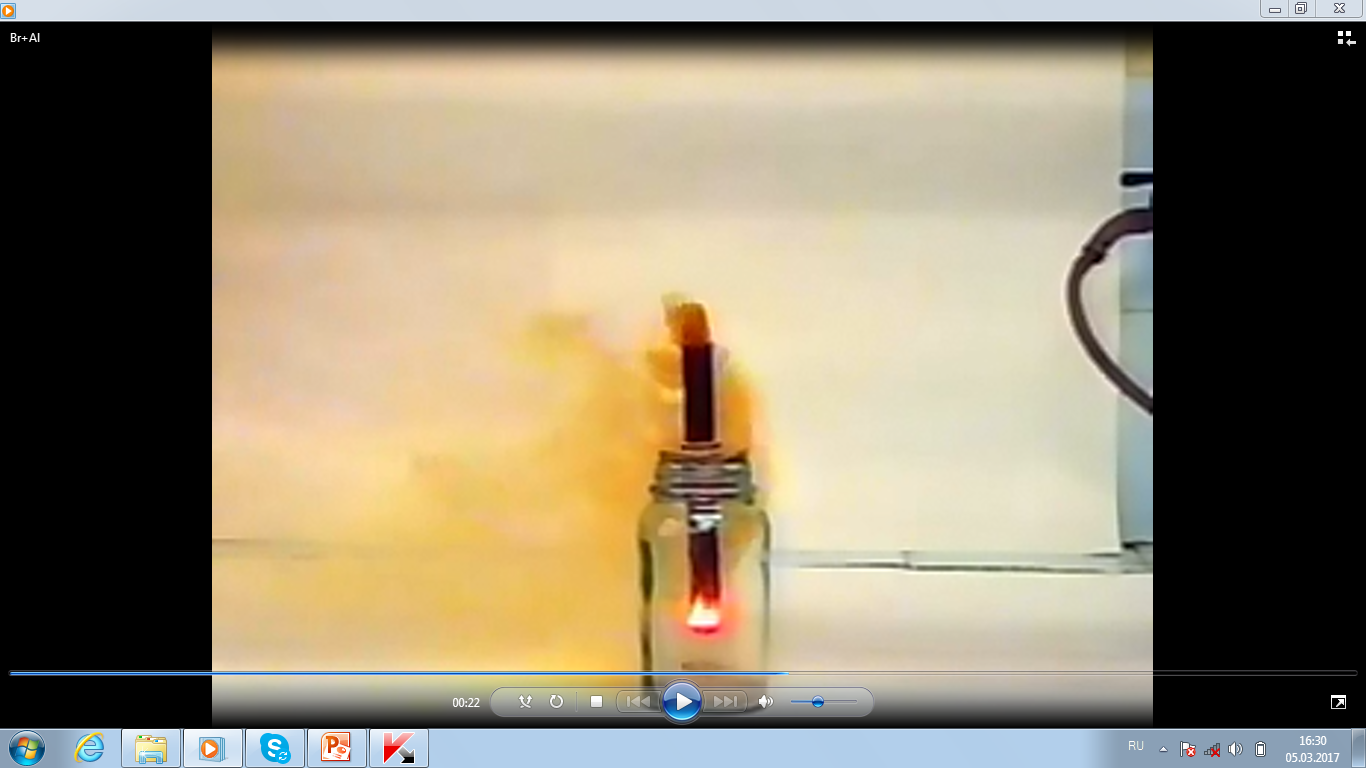 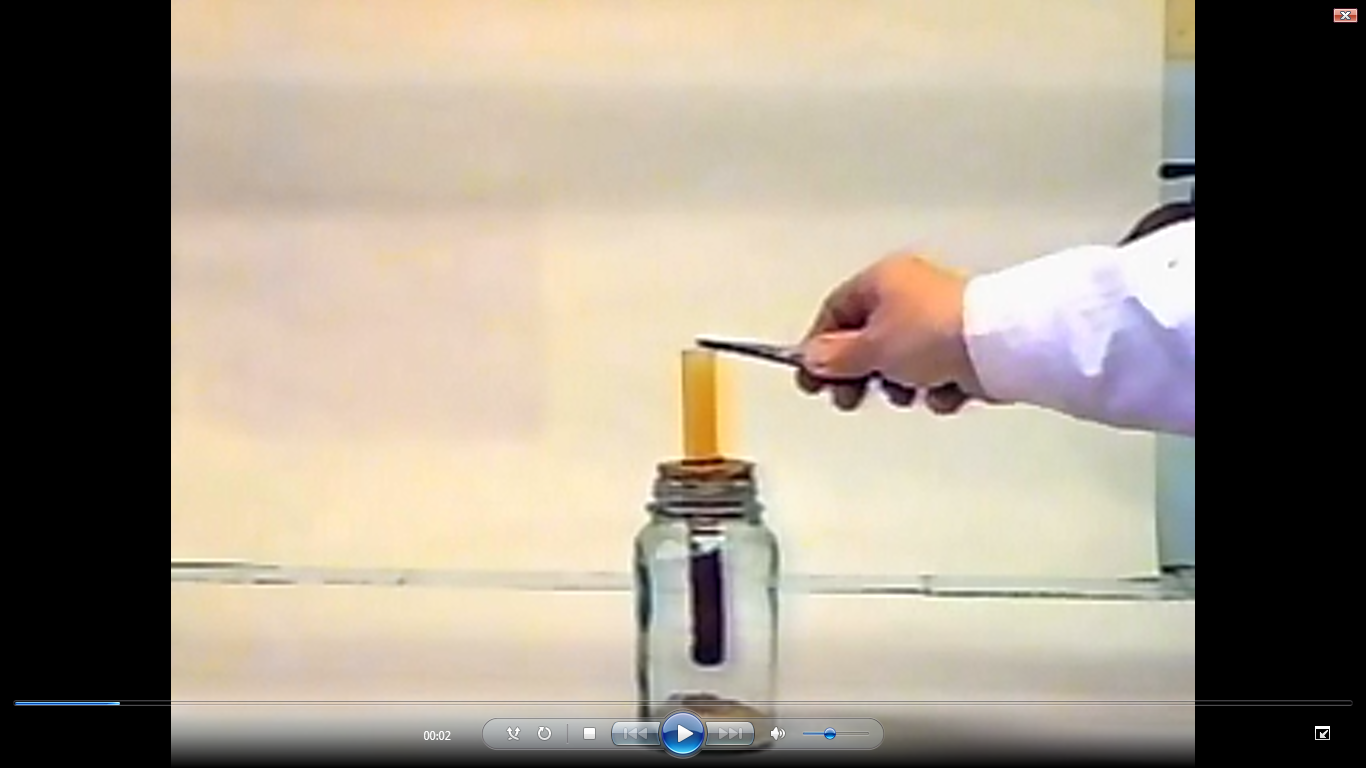 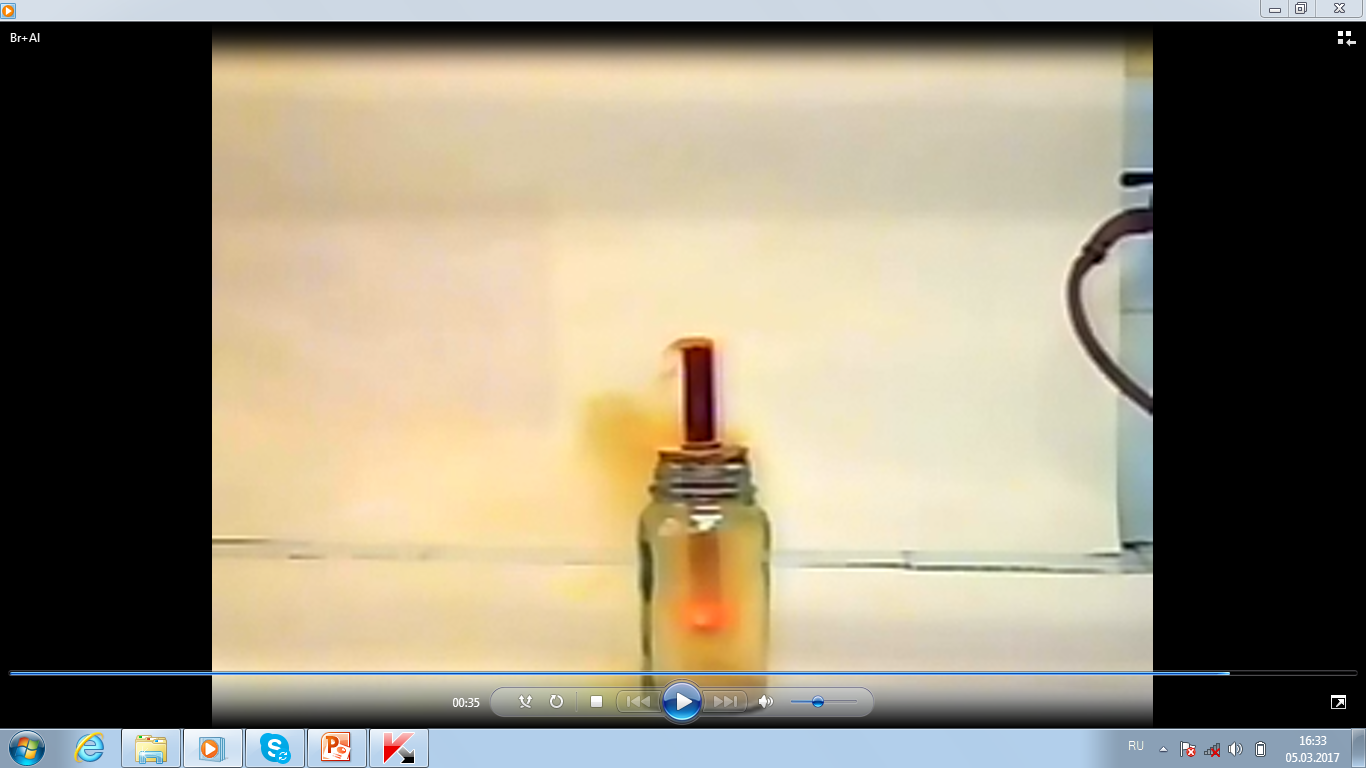 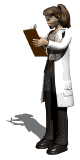 Опыт 5. Изучение взаимодействия хлора и меди. В цилиндр с хлором помещаем нагретую медную проволоку. 
  Cu0 + Cl20  Cu+2Cl2– 
                                                  хлорид                
                                                       меди (II)
Наблюдаемый эффект: медь загорается в хлоре, цилиндр заполняется желто-коричневым дымом (хлоридом меди (II)).
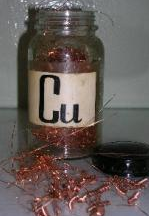 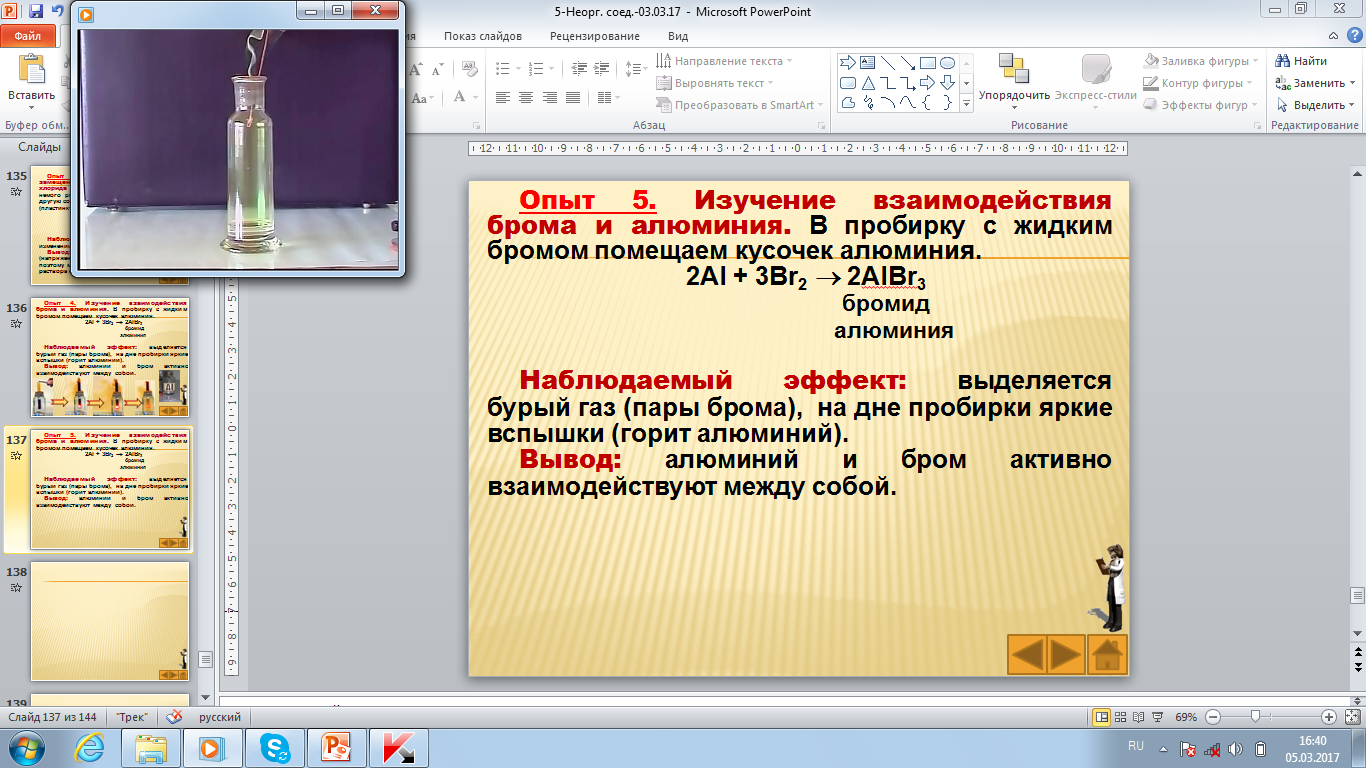 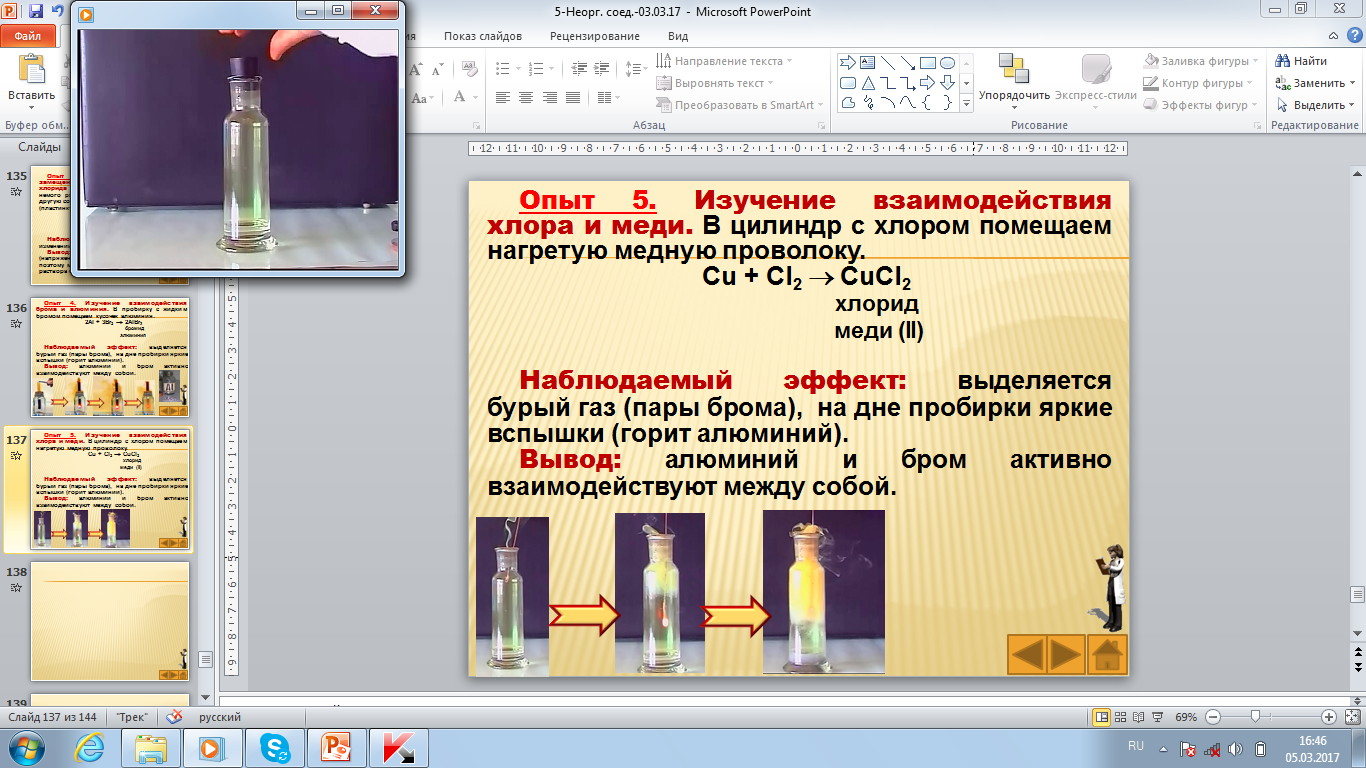 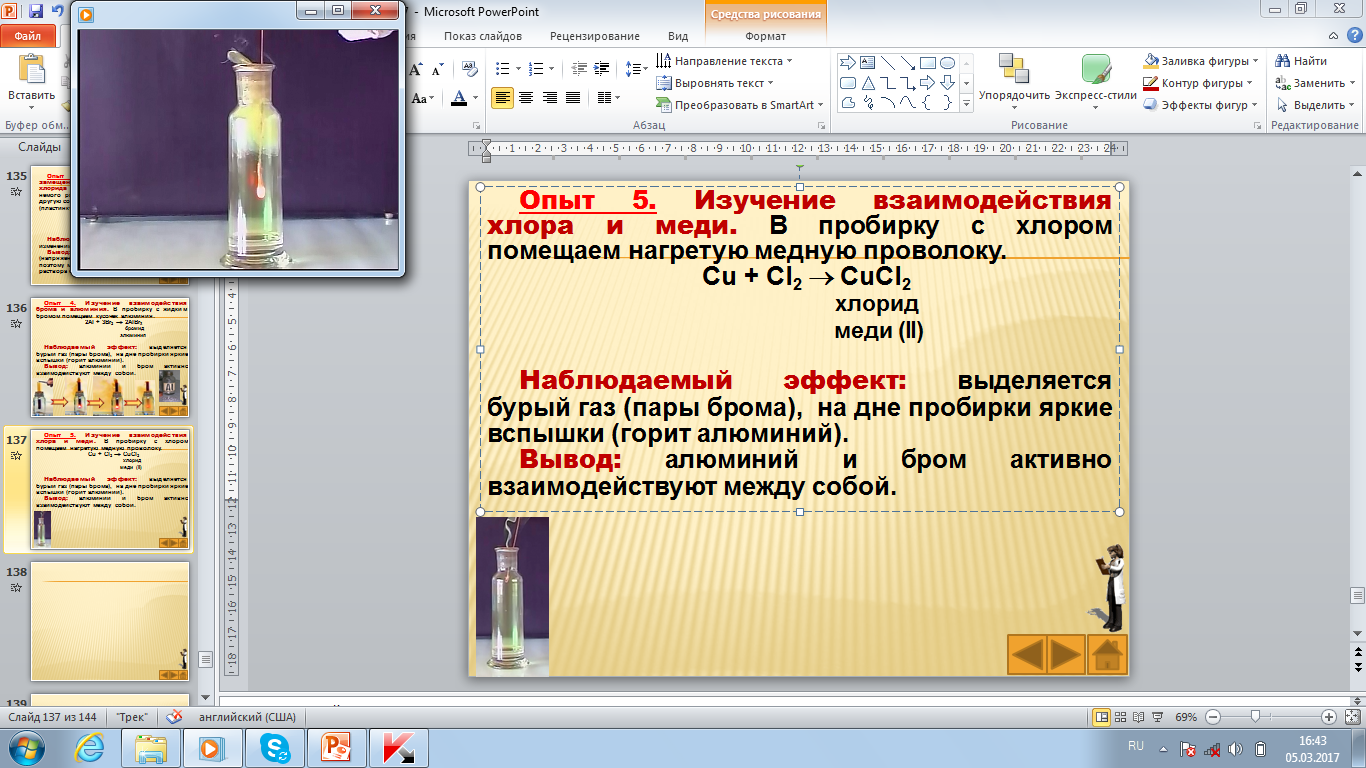 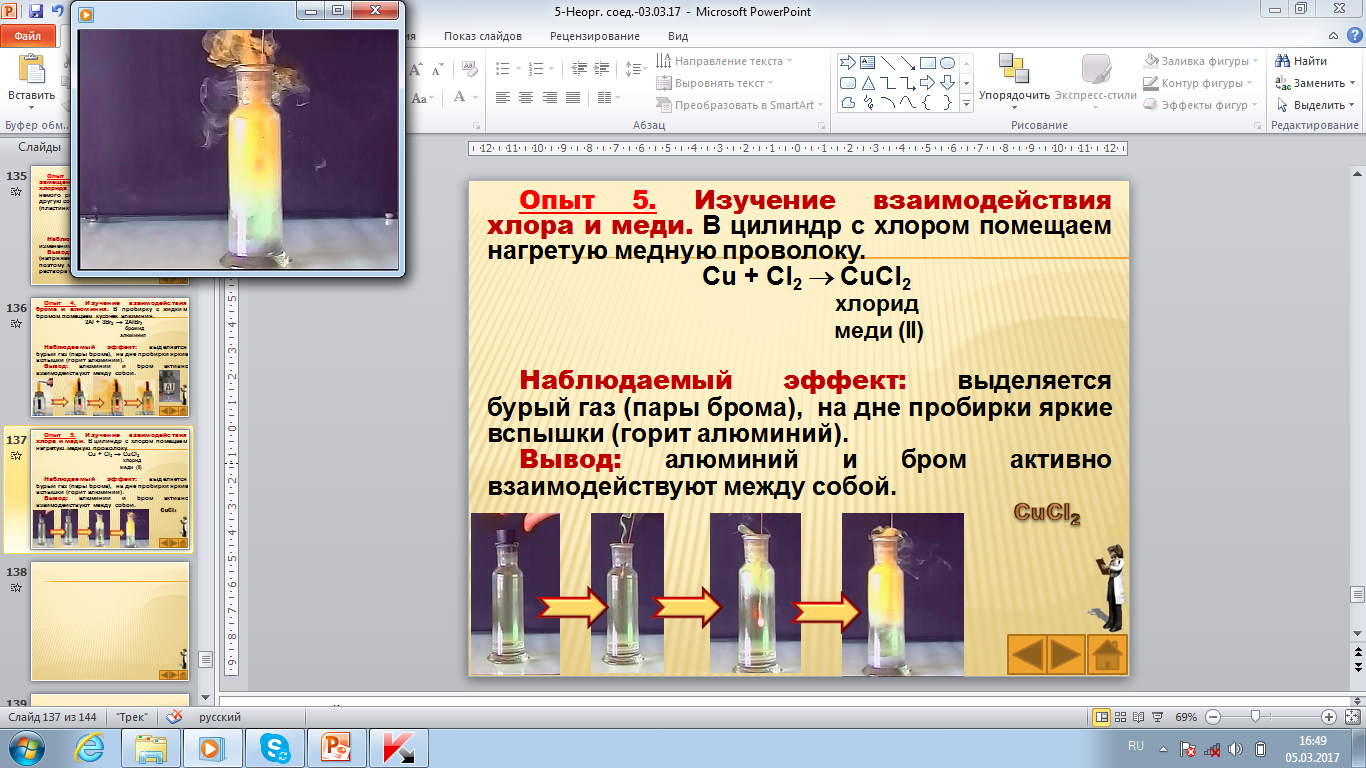 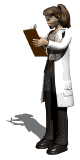 Cl2
CuCl2
Н2О
Признак реакции: появление желто-коричневого дыма. 
Условие протекания реакции: нормальные условия. 
Тип реакции: реакция соединения; протекает с изменением степени окисления, межмолекулярная; гетерогенная, необратимая реакция.
Вывод: медь загорается в хлоре.
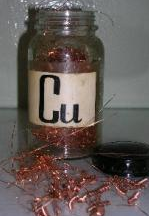 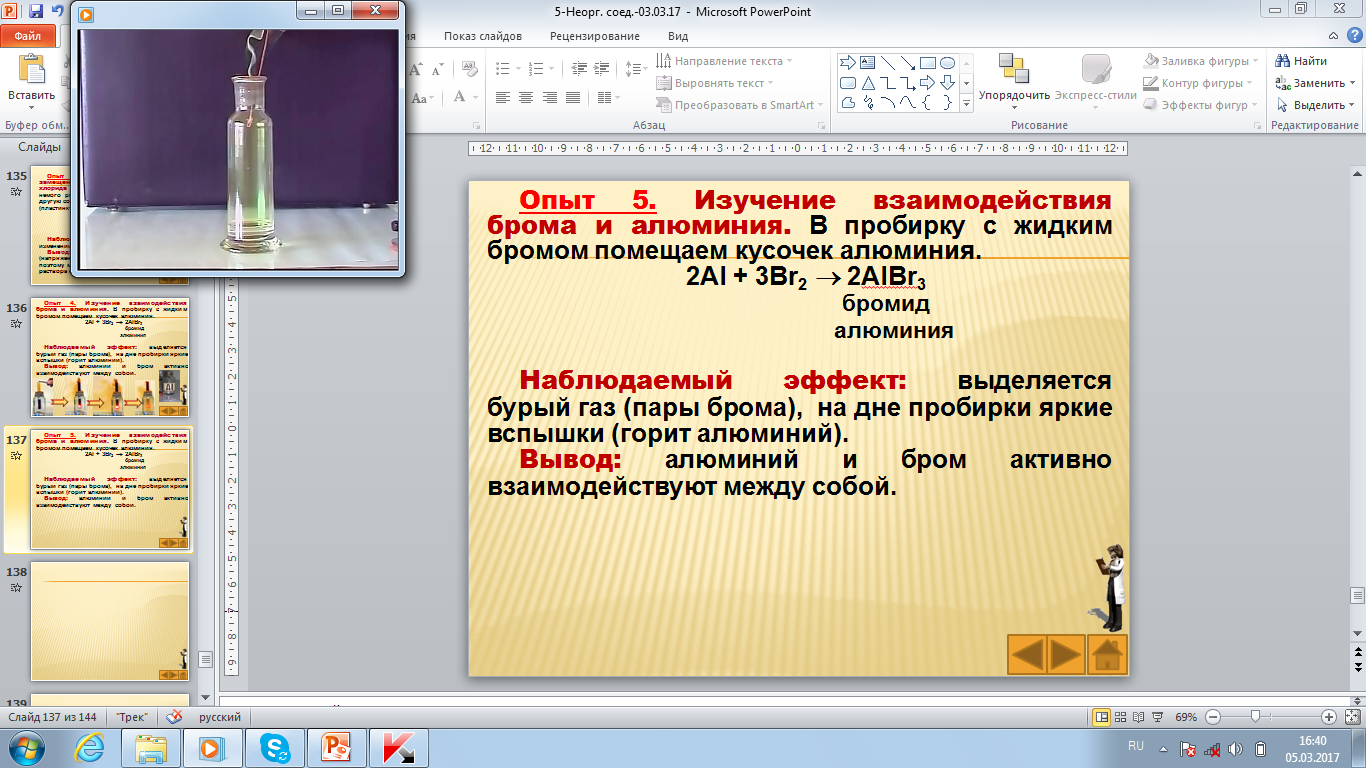 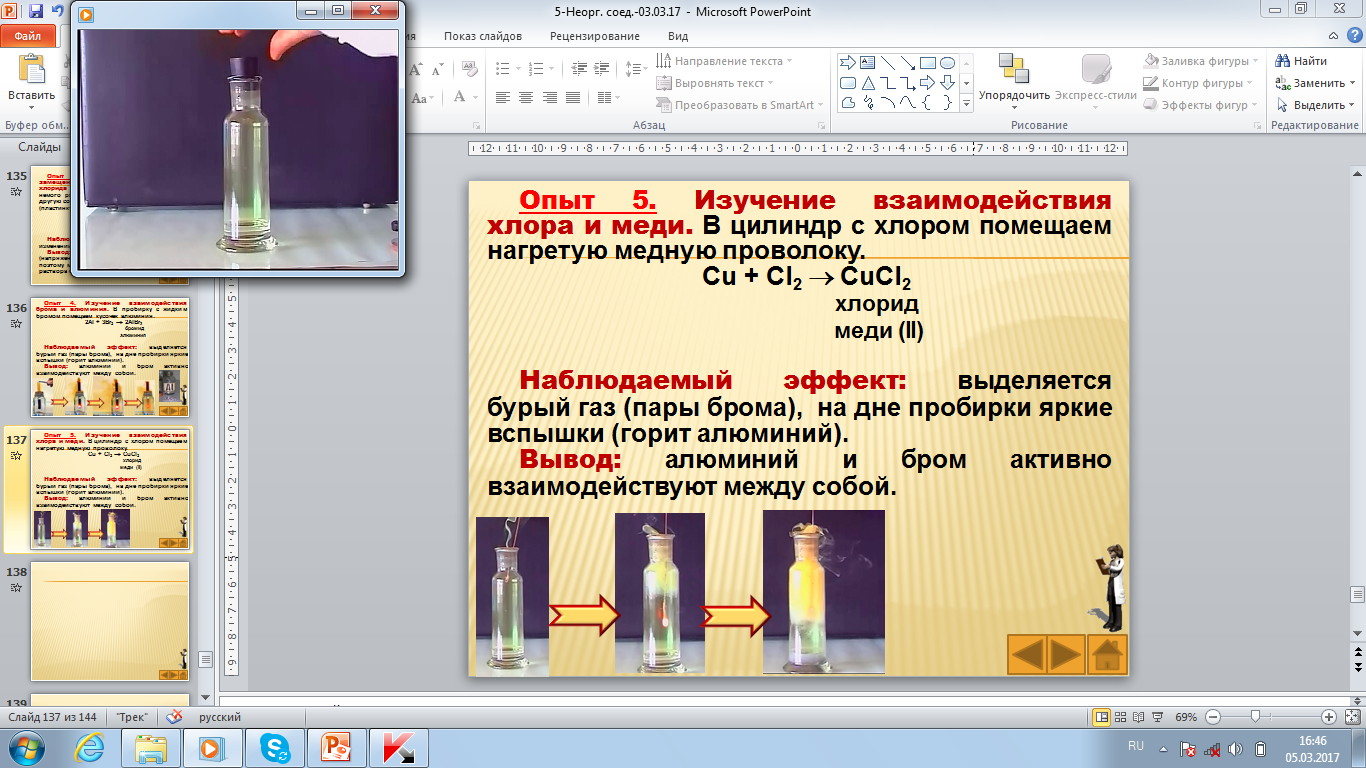 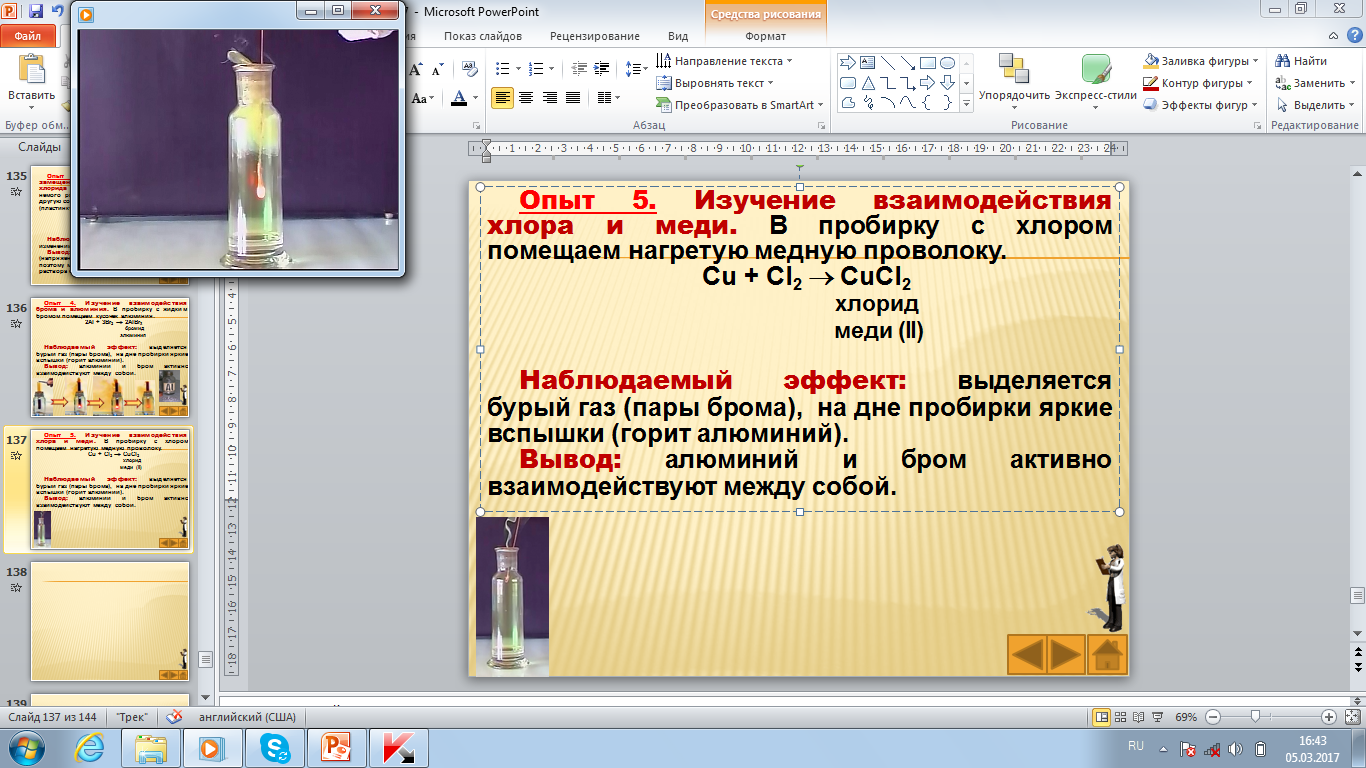 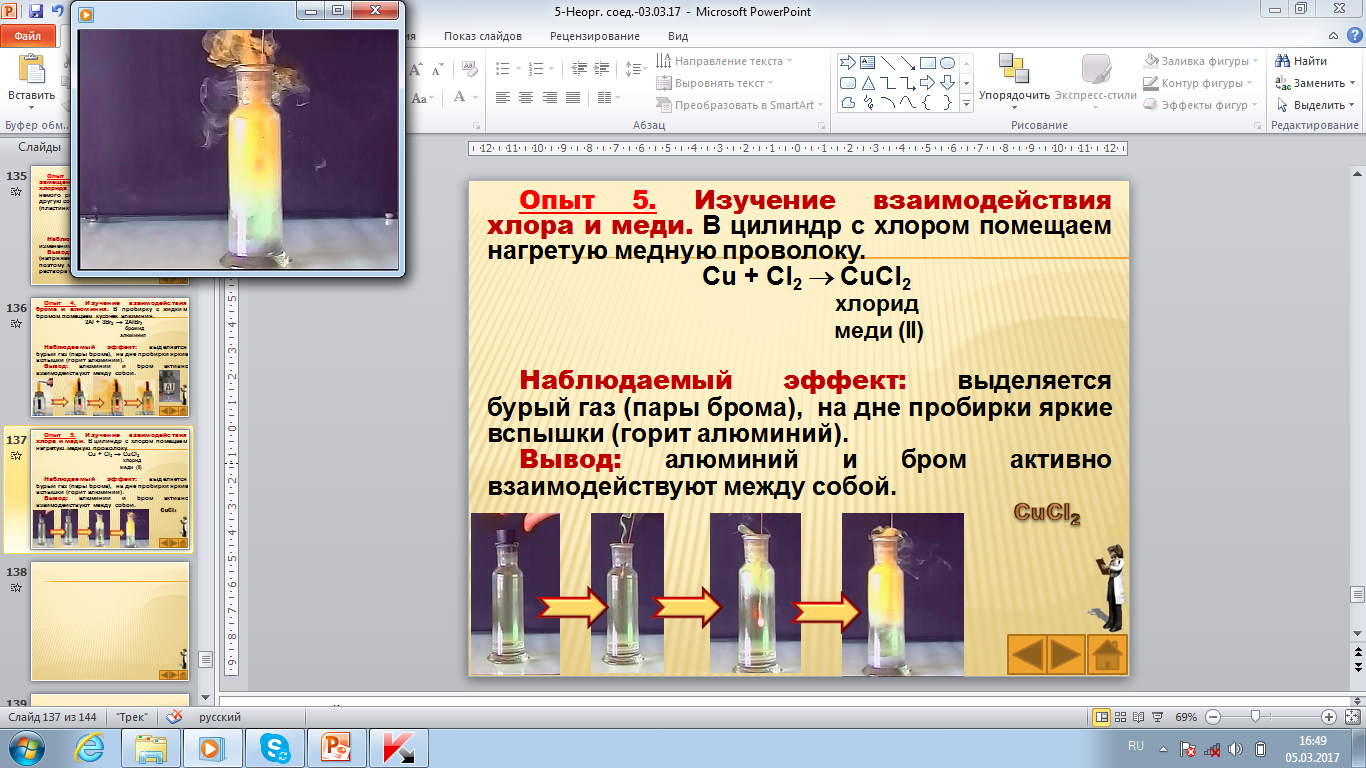 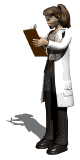 CuCl2
Вспомним:
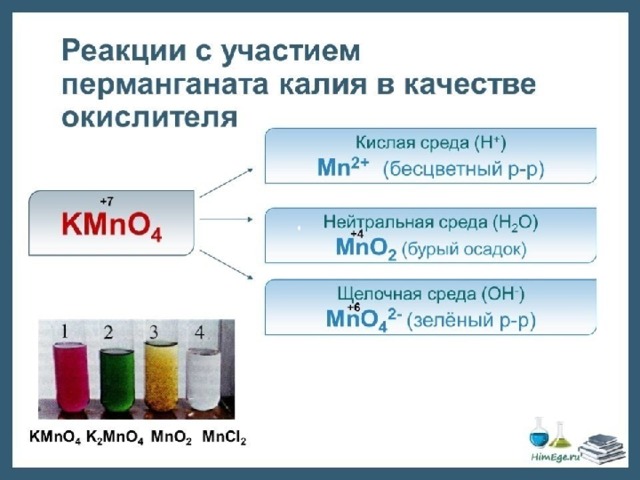 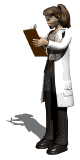 Опыт 6. Изучение окислительных свойств перманганата калия в нейтральной среде. Налейте в пробирку немного раствора перманганата калия KMnO4 добавьте немного воды и раствора сульфита натрия Na2SO3. 

2KMn+7O4 + 3Na2S+4O3 + H2O → 
→ 2Mn+4O2 + 3Na2S+6O4 + 2KОН
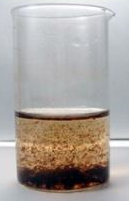 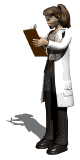 MnO2
Наблюдаемый эффект: выпал коричневый осадок.
Признак реакции: выпадение осадка. 
Условие протекания реакции: добавление воды. 
Тип реакции: реакция, протекающая с изменением степени окисления, межмолекулярная; гомогенная, необратимая.
Вывод: взаимодействие перманганата калия с сульфитом натрия в нейтральной среде протекает с образованием MnO2, степень окисления марганца понижается с +7 до +4.
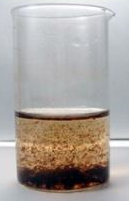 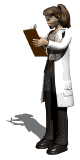 MnO2
Опыт 7. Изучение окислительных свойств перманганата калия в щелочной среде. Налейте в пробирку немного раствора перманганата калия KMnO4 добавьте немного растворов щёлочи и сульфита натрия Na2SO3. 

2KMn+7O4 + Na2S+4O3 +2KОН→ 
→ 2K2Mn+6O4 + Na2S+6O4 + H2O
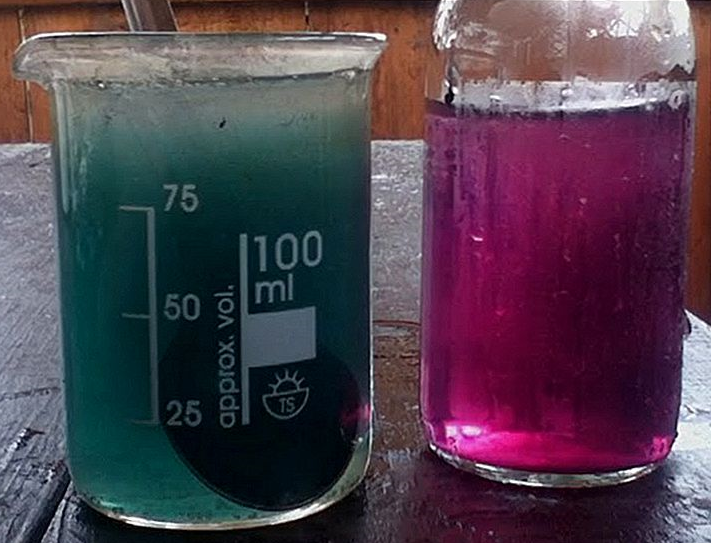 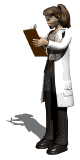 K2Mn+6O4       KMn+7O4
Наблюдаемый эффект: цвет раствора изменился на зелёный, через некоторое время выпал коричневый осадок.
Признак реакции: изменения цвета раствора, выпадение осадка. 
Условие протекания реакции: добавление щёлочи. 
Тип реакции: реакция, протекающая с изменением степени окисления, межмолекулярная; гомогенная, необратимая.
Вывод: взаимодействие перманганата калия с сульфитом натрия в щелочной среде протекает с образованием K2MnO4, степень окисления марганца понижается с +7 до +6.
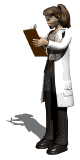 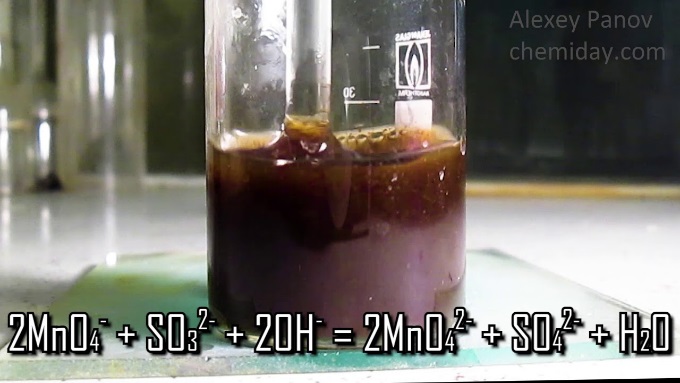 Опыт 8. Изучение окислительных свойств перманганата калия в кислой среде. Налейте в пробирку немного раствора перманганата калия KMnO4 добавьте немного растворов кислоты и сульфита натрия Na2SO3. 

2KMn+7O4 + 5Na2S+4O3 + 3H2SO4 → 
→ 2Mn+2SO4 + 5Na2S+6O4 + K2SO4 + 3Н2O
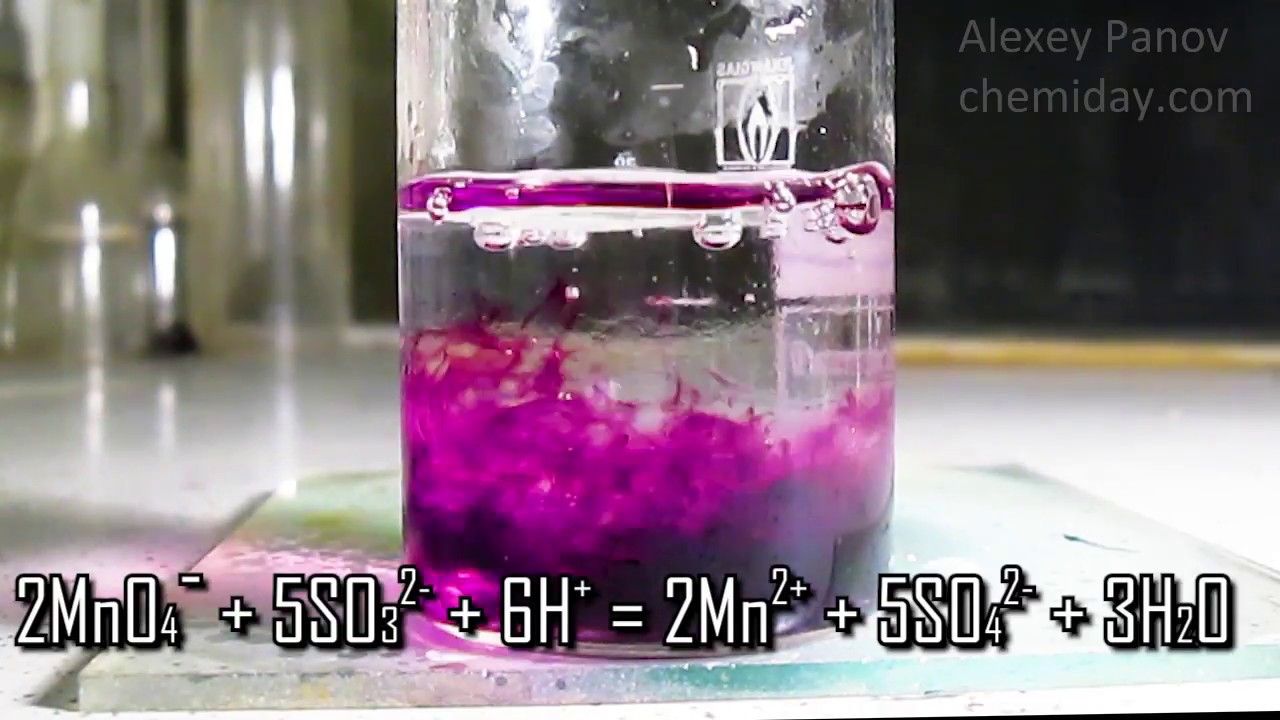 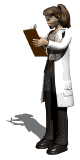 Наблюдаемый эффект: цвет раствора изменился на розовый.
Признак реакции: изменения цвета раствора. 
Условие протекания реакции: добавление кислоты. 
Тип реакции: реакция, протекающая с изменением степени окисления, межмолекулярная; гомогенная, необратимая.
Вывод: взаимодействие перманганата калия с сульфитом натрия в кислой среде протекает с образованием K2MnO4, степень окисления марганца понижается с +7 до +2.
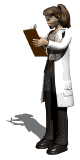 Материал для подготовки к опросу
Напишите уравнения … Коэффициенты расставьте методом электронного баланса. Если степени окисления элементов не меняются, напишите ионно-молекулярные уравнения. Все соединения назовите:
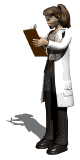 При подготовке к опросу повторите правила составления баланса при написании ОВР.
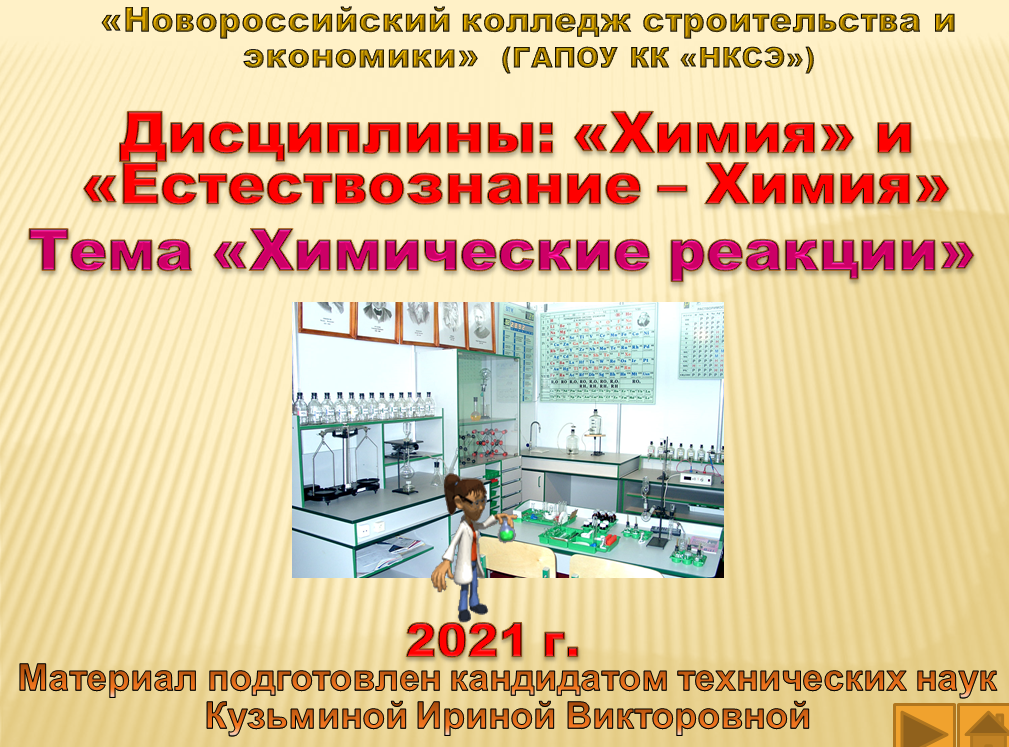 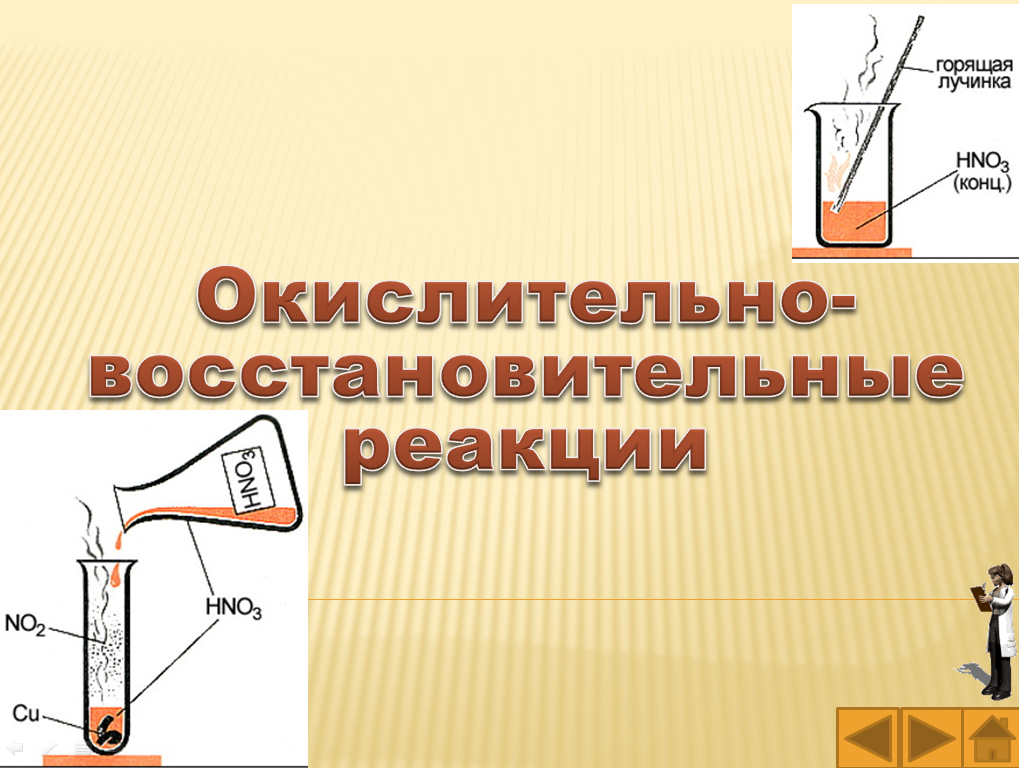 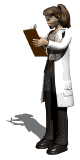 Для реакций, протекающих без изменения степени окисления элементов, напишите уравнения в молекулярном виде, полные и сокращенные ионно-молекулярные уравнения. все соединения назовите.
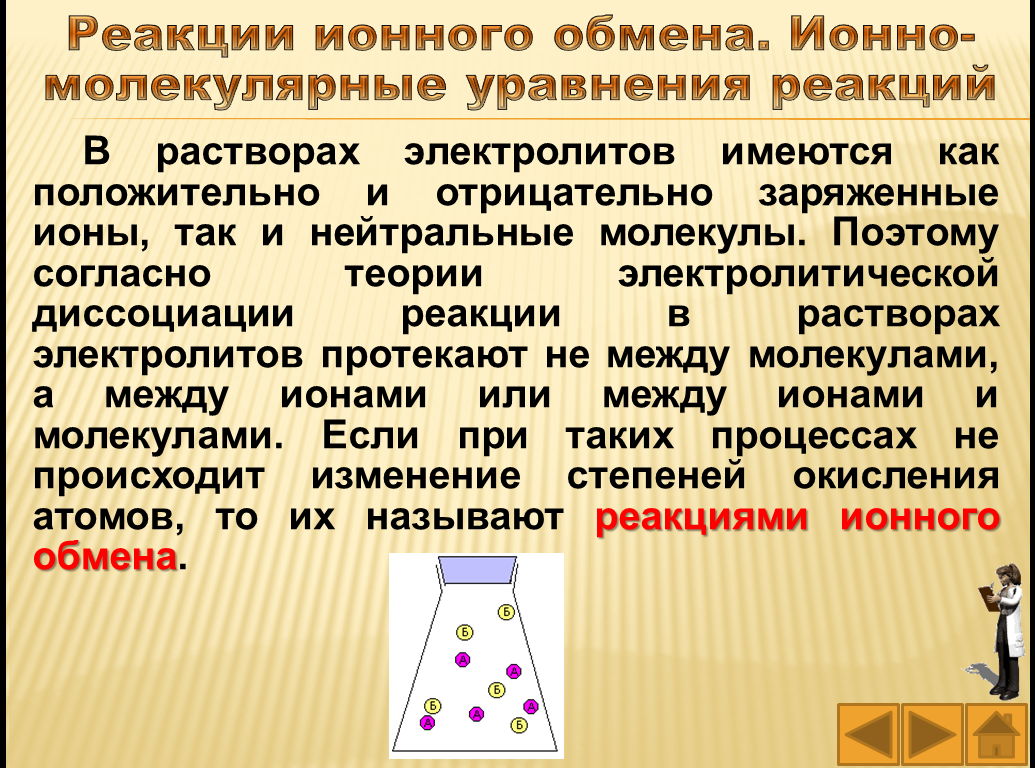 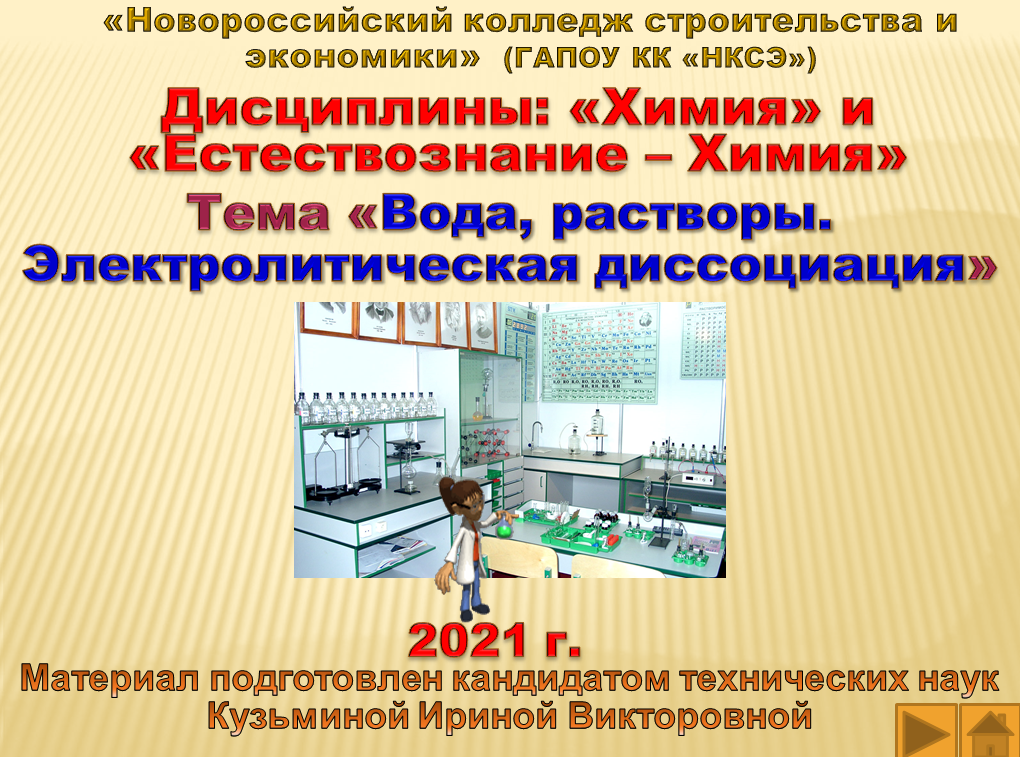 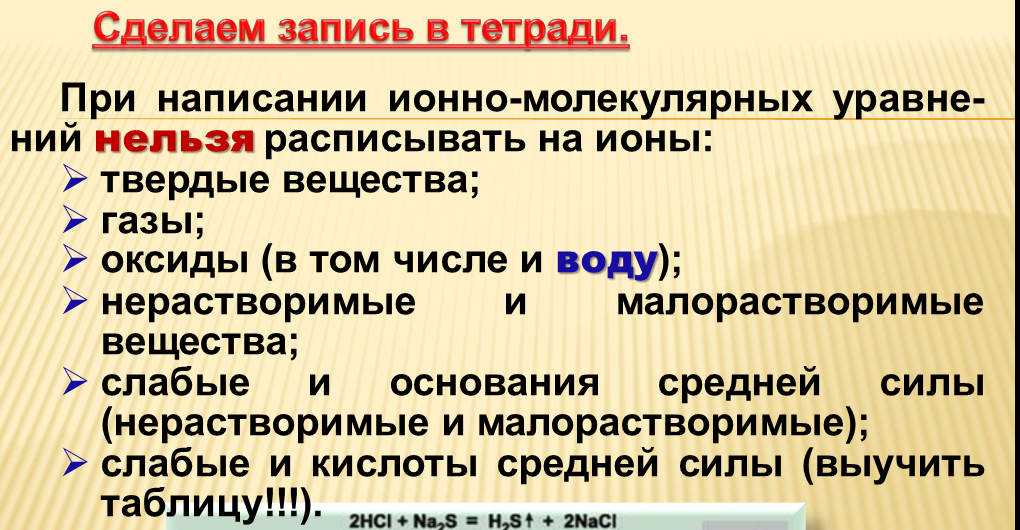 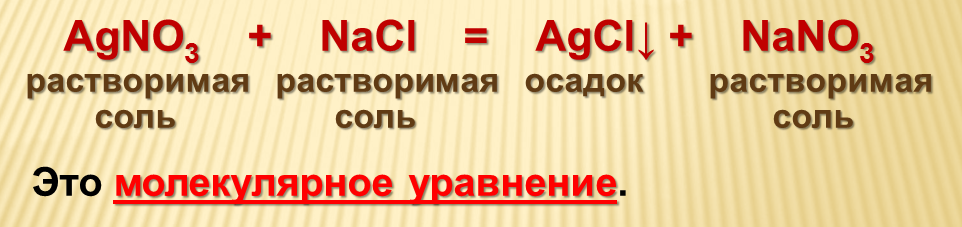 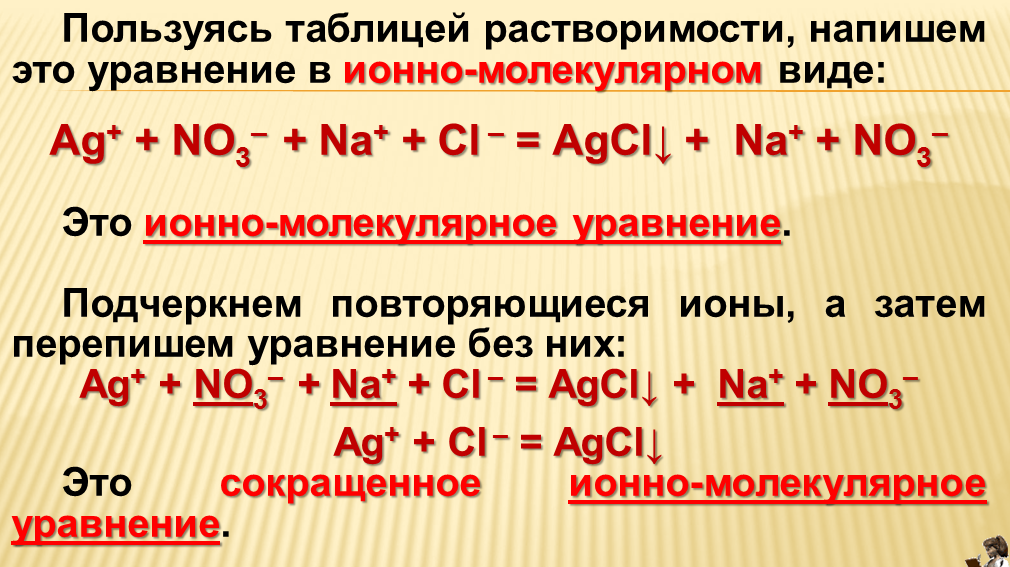 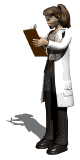 Образец
Если нужно уравнять с помощью электронного баланса пишем так:
 
2Al0   +   3H+2SO4       Al+32(SO4)3   +   3H02
                серная  кислота      сульфат
                 (разбавленная)    алюминия
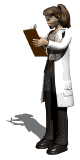 Образец
Если нужно написать уравнения в ионном виде пишем так:
 
2CuSO4   +   2NaOH   →   (CuOH)2SO4↓  +   Na2SО4
сульфат      гидроксид     гидроксосульфат  сульфат
меди (II)          натрия               меди (II)            натрия

2Cu2+ + 2SO42– + 2Na+ + 2OH– → (CuOH)2SO4↓ + 2Na+ + SО42–

2Cu2+ + SO42– + 2OH– → (CuOH)2SO4↓
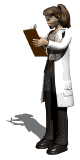 «Новороссийский колледж строительства и экономики»  (ГАПОУ КК «НКСЭ»)
Дисциплины: «Химия» и «Естествознание – Химия»
Тема «Неорганические соединения и их свойства»
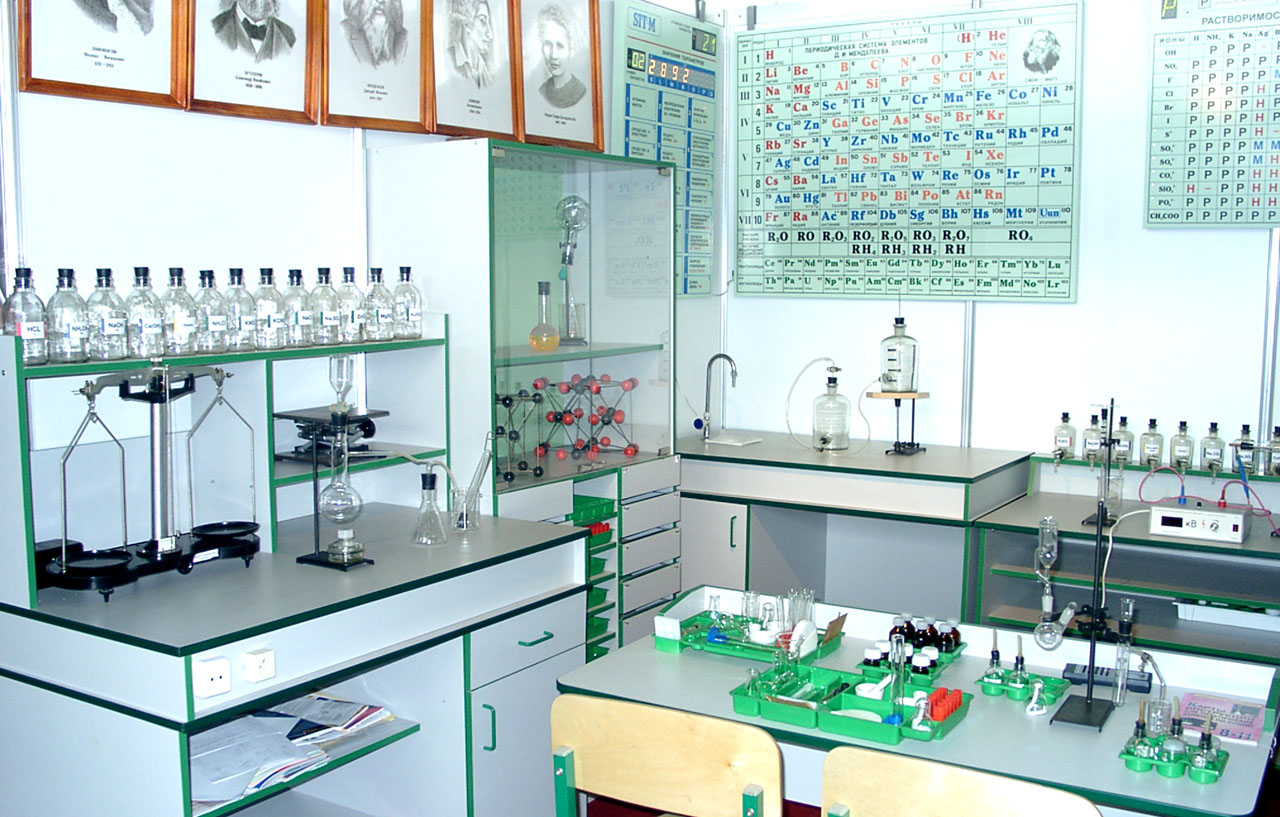 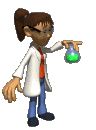 2021 г.
Материал подготовлен кандидатом технических наук Кузьминой Ириной Викторовной
Давайте повторим:
Na  NaOH
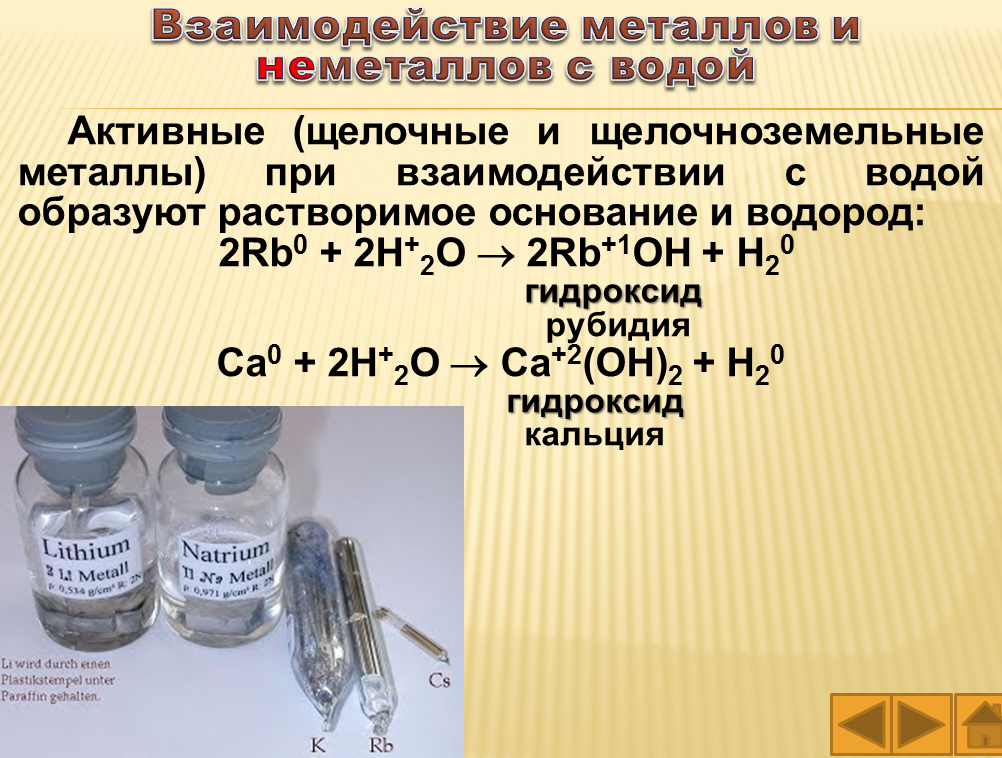 2Na0   +   2H+2O       2Na+OH   +   H02
                                                 гидроксид
                                                    натрия
ZnSO4  Zn(OH)2           LiOH  Fe(OH)2
Свойства оснований:
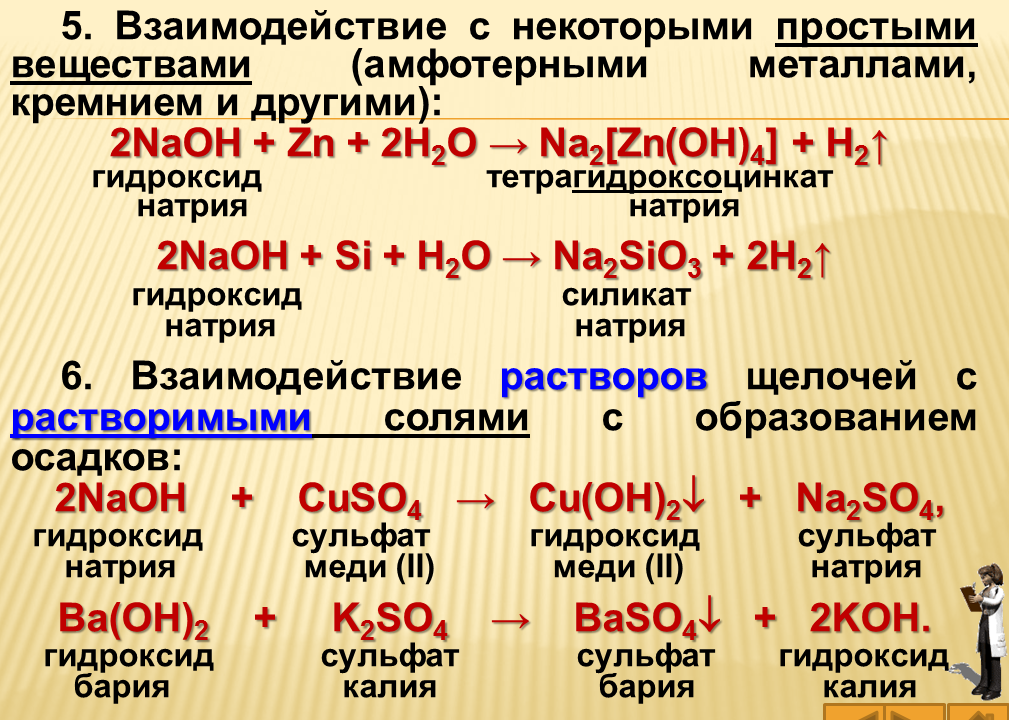 ZnSO4     +     2NaOH     →     Zn(OH)2↓    +    Na2SО4
сульфат      гидроксид          гидроксид          сульфат
   цинка          натрия                  цинка                натрия

Zn2++ SO42– +2Na+ + 2OH– → Zn(OH)2↓+ 2Na+ + SО42–

Zn2+ + 2OH– → Zn(OH)2↓

2LiOH    +     FeCl2         Fe(OH)2 ↓  +     2LiCl
   гидроксид       хлорид        гидроксид         хлорид       
      лития          железа (II)       железа (II)         лития

2Li+ + 2OH – + Fe2+ + 2Cl –  Fe(OH)2 ↓+ 2Li + + 2Cl – 

2OH – + Fe2+  Fe(OH)2 ↓
ZnSO4  ZnS
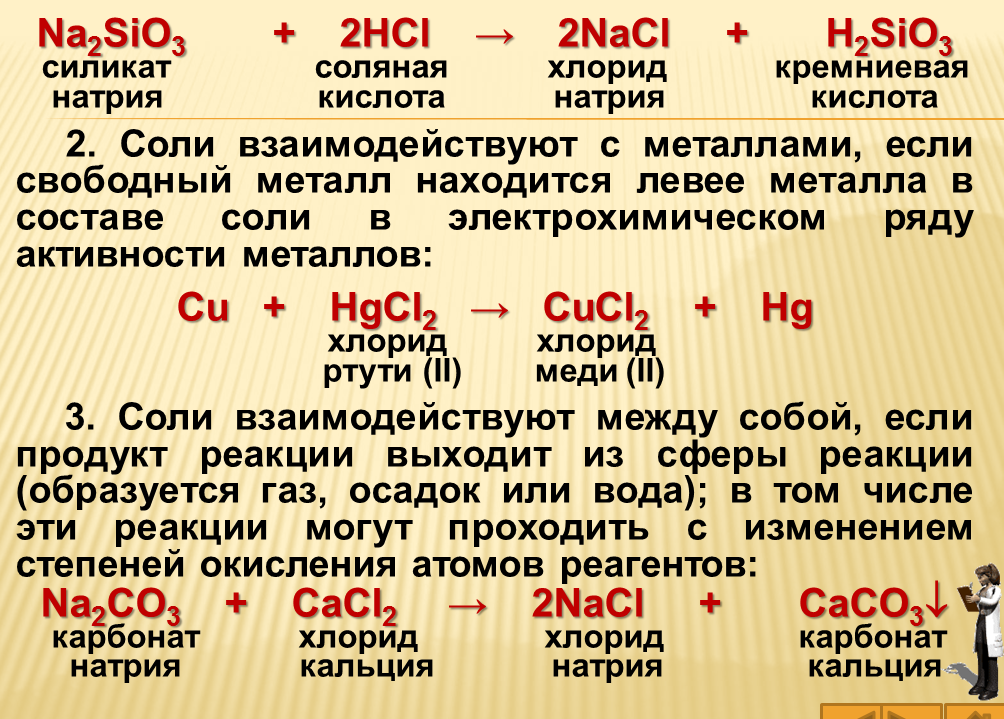 ZnSO4    +    Na2S   →    ZnS↓  +    Na2SО4
        сульфат      сульфид    сульфид      сульфат
          цинка           натрия         цинка          натрия

Zn2++ SO42– +   2Na+  +  S2– → ZnS↓ + 2Na+ + SO42–

Zn2+ + S2–  → ZnS↓
H2CO3  MgCO3       Mg(OH)2  MgBr2
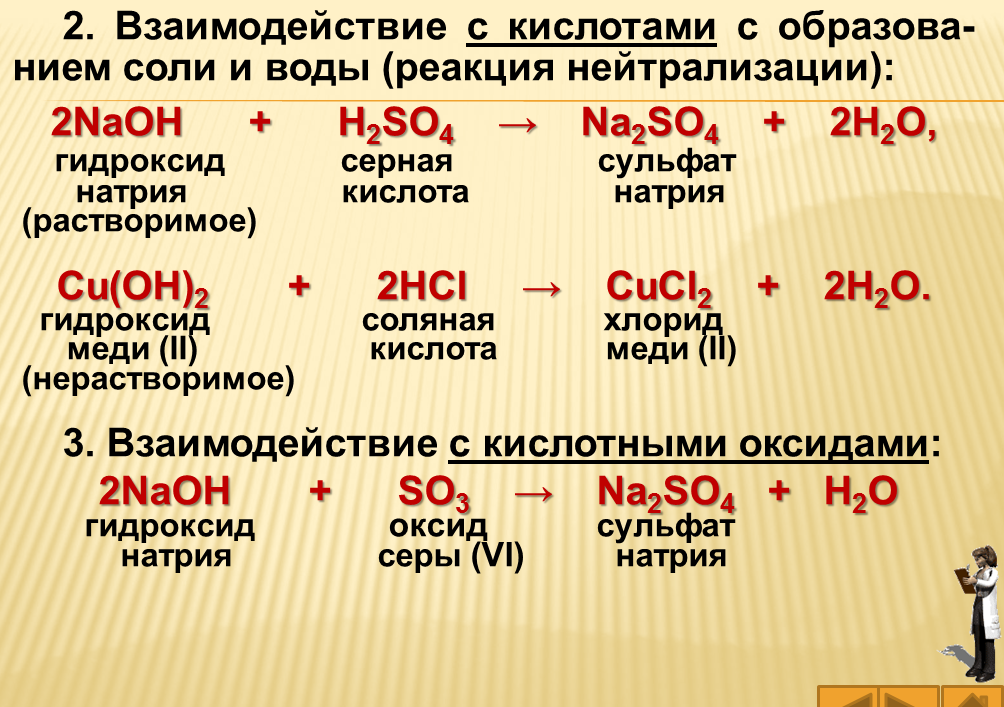 Свойства оснований
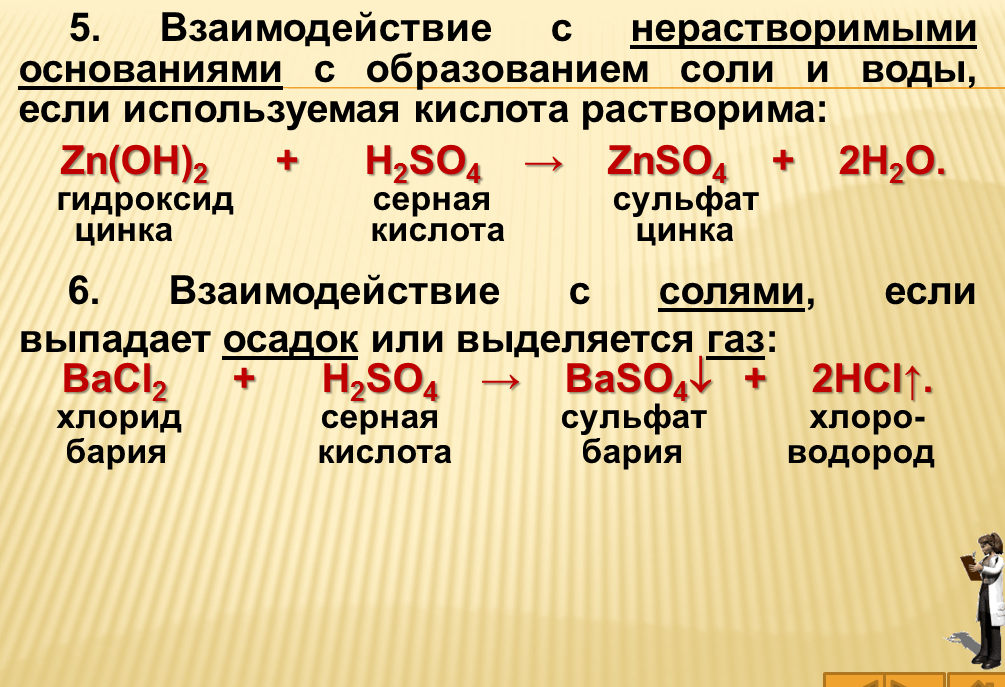 Свойства кислот
H2CO3     +     Mg(OH)2    →     MgCO3 ↓    + 2H2O    
    угольная        гидроксид           карбонат 
     кислота            магния                магния

H2O       +      CO2   +       Mg(OH)2   → MgCO3↓ + 2H2O
         оксид углерода (IV)
            углекислый газ

CO2 +  Mg(OH)2   → MgCO3↓ + H2O

Mg(OH)2       +        2HBr                MgBr2       +     2H2O
гидроксид       бромоводородная    бромид
   магния                 кислота                магния         

Mg(OH)2 + 2H+ + 2Br –  Mg2+  + 2Br –  + 2H2O

Mg(OH)2 + 2H+   Mg2+  +  2H2O
Fe  FeO
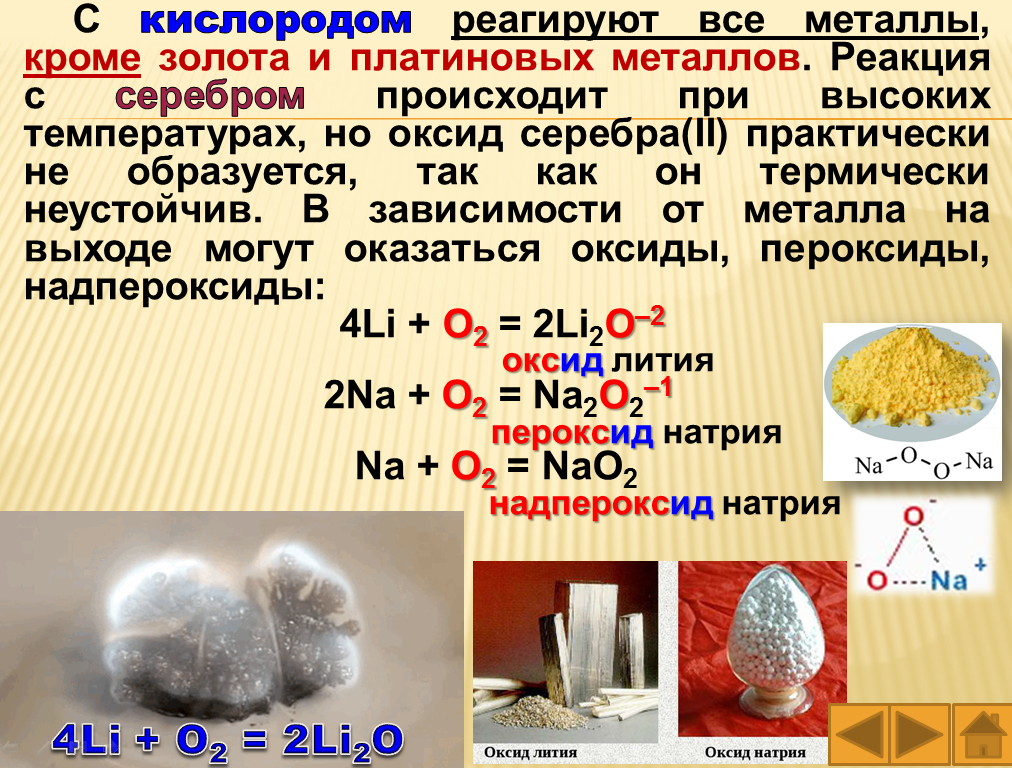 2Fe0   +   O20       2Fe+2O – 2  
                                                     оксид
                                                      железа (II)
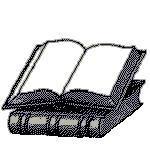 Использованные источники
Ерохин Ю. М., Ковалева И. Б., Химия для профессий и специальностей технического и естественно-научного профилей. – 3-е изд., – М.: Академия, 2020. 
Габриелян О. С., Остроумов И. Г. Химия для профессий и специальностей технического профиля: учебник для студ. учреждений сред. проф. образования. 4-е изд., – М.:  Издательский центр «Академия», 2020.
Габриелян О. С., Остроумов И. Г. Химия для профессий и специальностей технического профиля: учебник для студ. учреждений сред. проф. образования. – М., 2017. 
Габриелян О.С., Остроумов И. Г., Остроумова Е. Е. и др. Химия для профессий и специальностей естественно-научного профиля: учебник для студ. учреждений сред. проф. образования. – М., 2017.
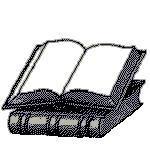 Использованные источники
https://ru.wikipedia.org/wiki/Свойства металлов  
ttps://yandex.ru/images/Свойства металлов
https://ru.wikipedia.org/wiki/Перманганат калия  
ttps://yandex.ru/images/Перманганат калия
https://ru.wikipedia.org/wiki/Окислительные свойства перманганата калия в различных средах  
ttps://yandex.ru/images/Окислительные свойства перманганата калия в различных средах
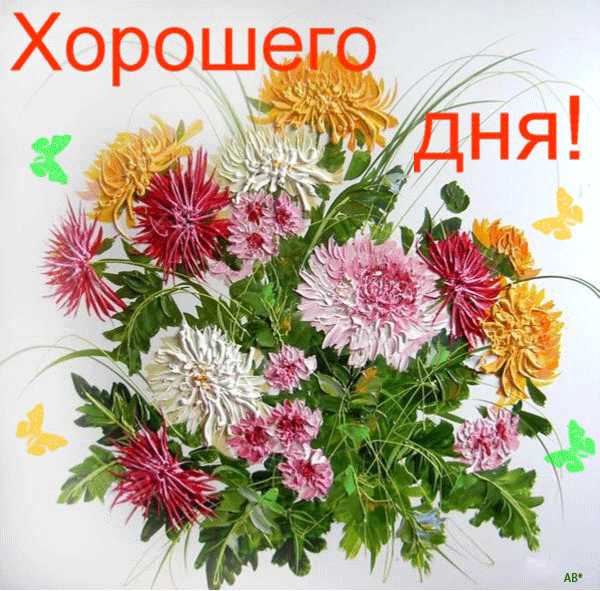